Search Marketing: SEO and SEMSMM 9340
with Suse Barnes 
Marketing ProgramSF State CEL
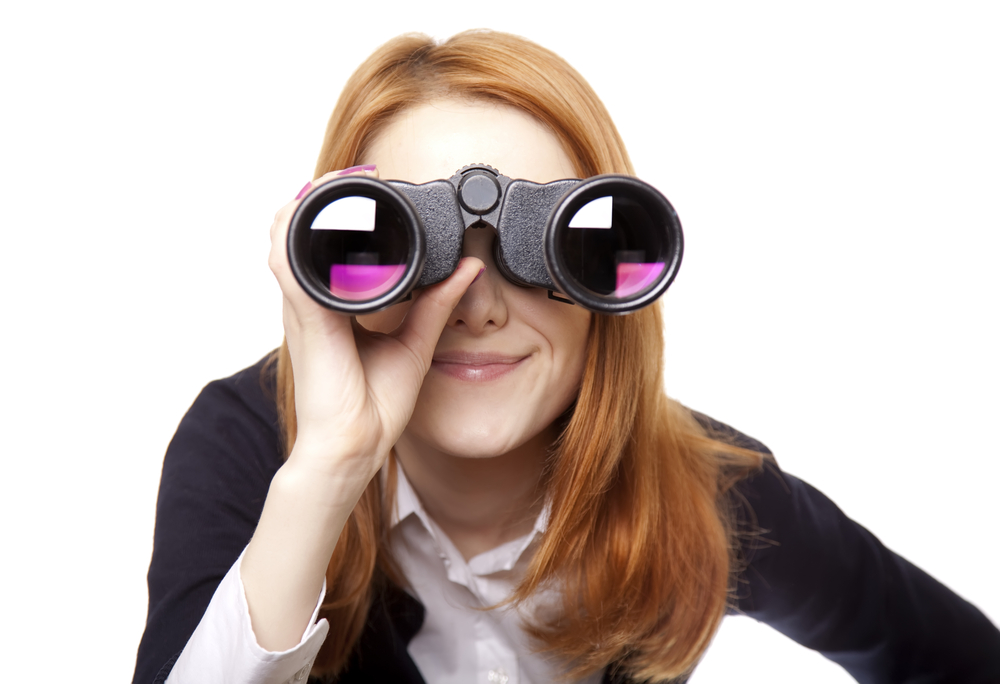 [Speaker Notes: Welcome to the world of search and social media]
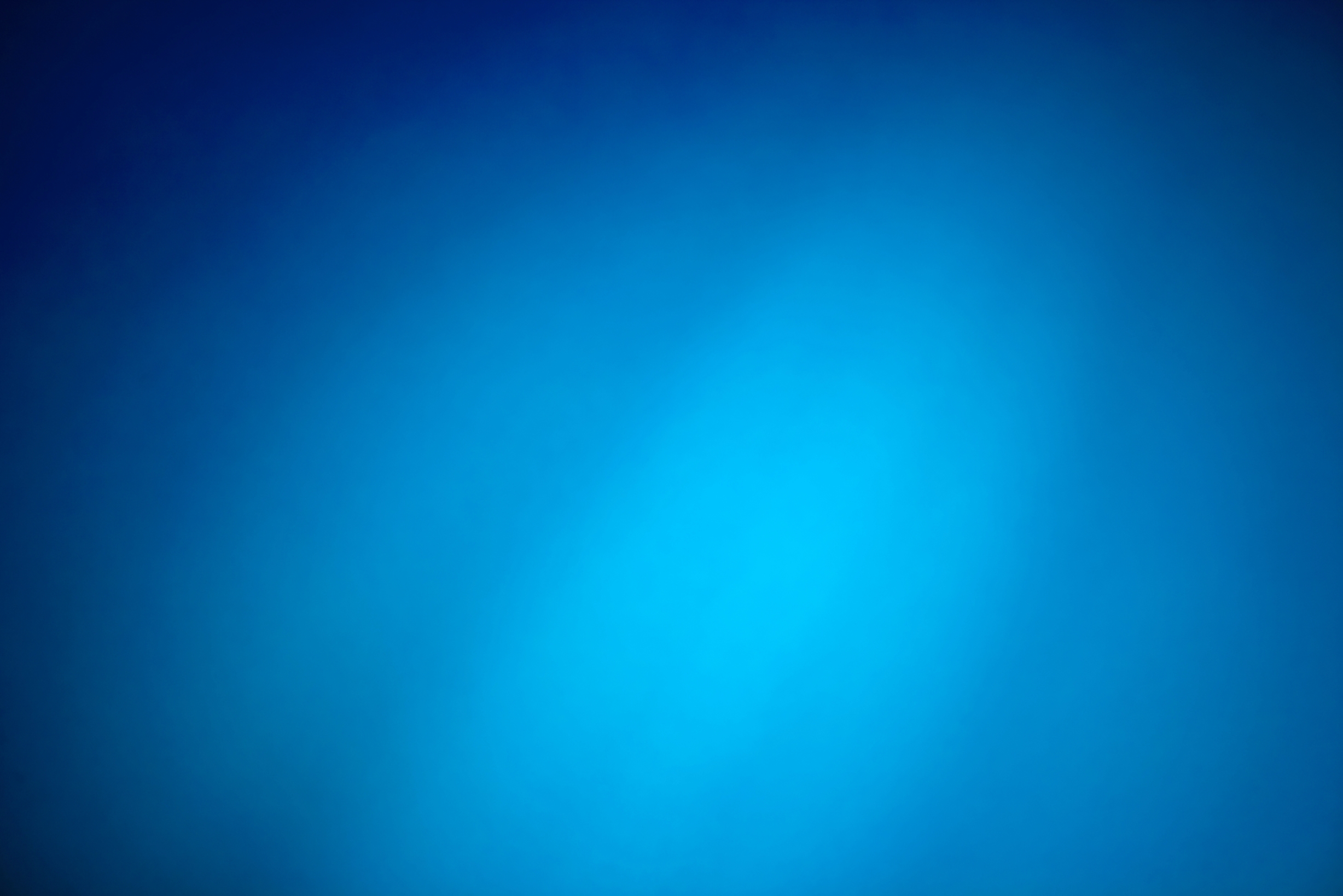 Introductions
Introductions
A bit about me and a lot about YOU  
Please tell us
 your name, 
 your company, 
 what you want to be when you grow up,
 what you hope to get out of this class
 how much know about SEO and SMO.                      Thank you!
3
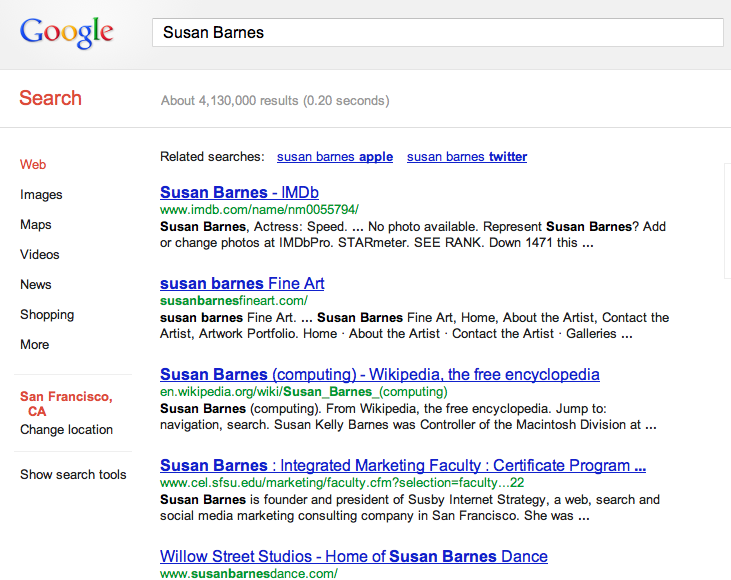 January 2013
Introductions
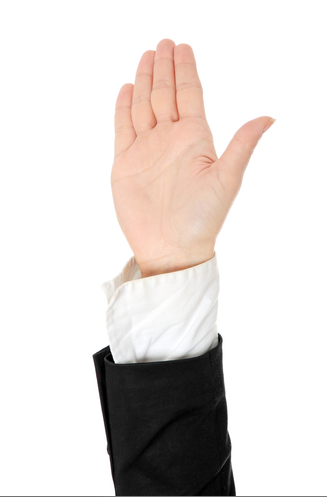 4
[Speaker Notes: 4,130,000 (4.1 million)]
January 2013
Suse Barnes
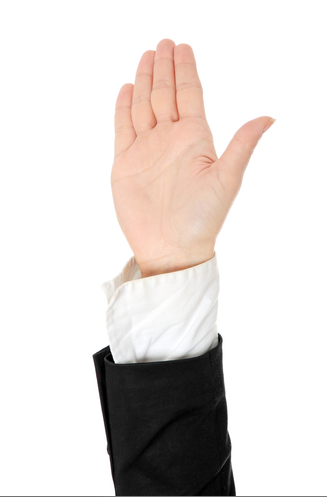 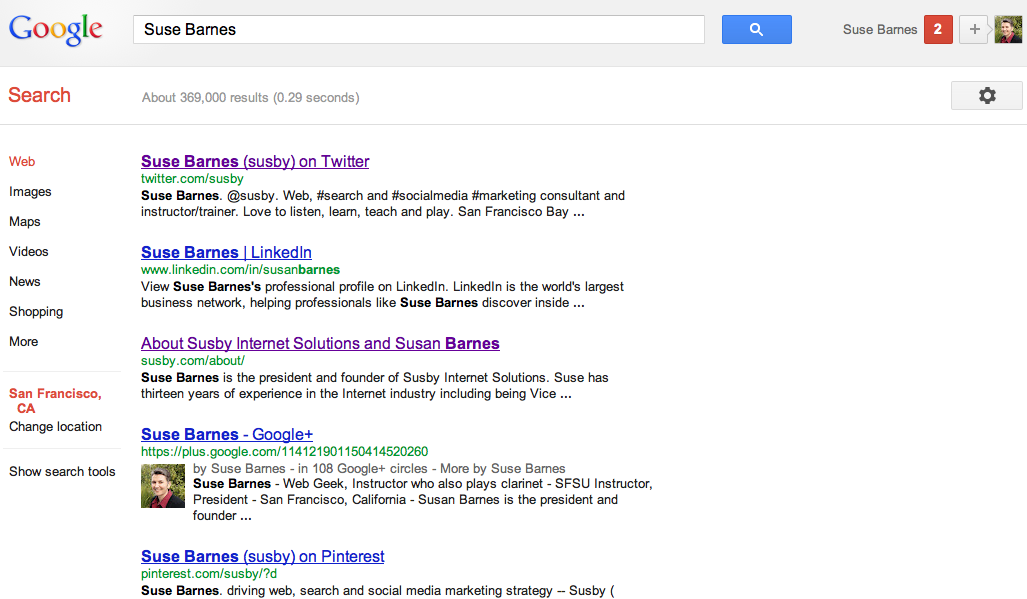 5
[Speaker Notes: 369,000]
January 2014 2013
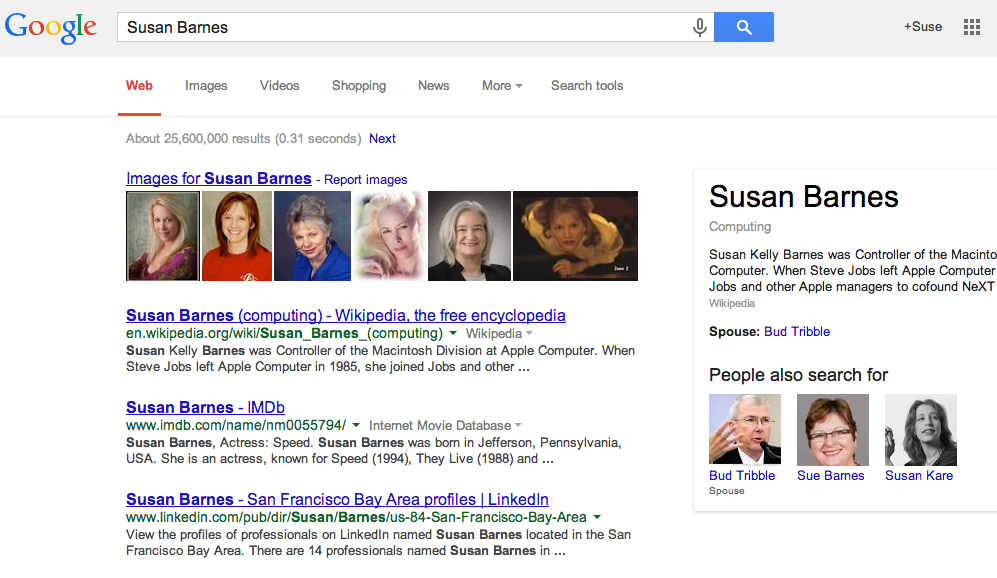 [Speaker Notes: 25.6 million]
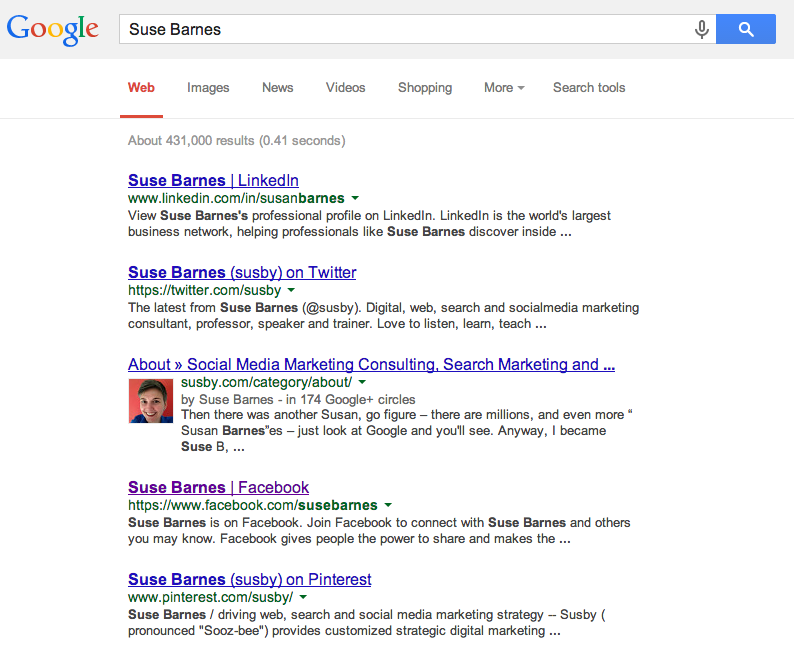 January 2014
4
[Speaker Notes: 431,000]
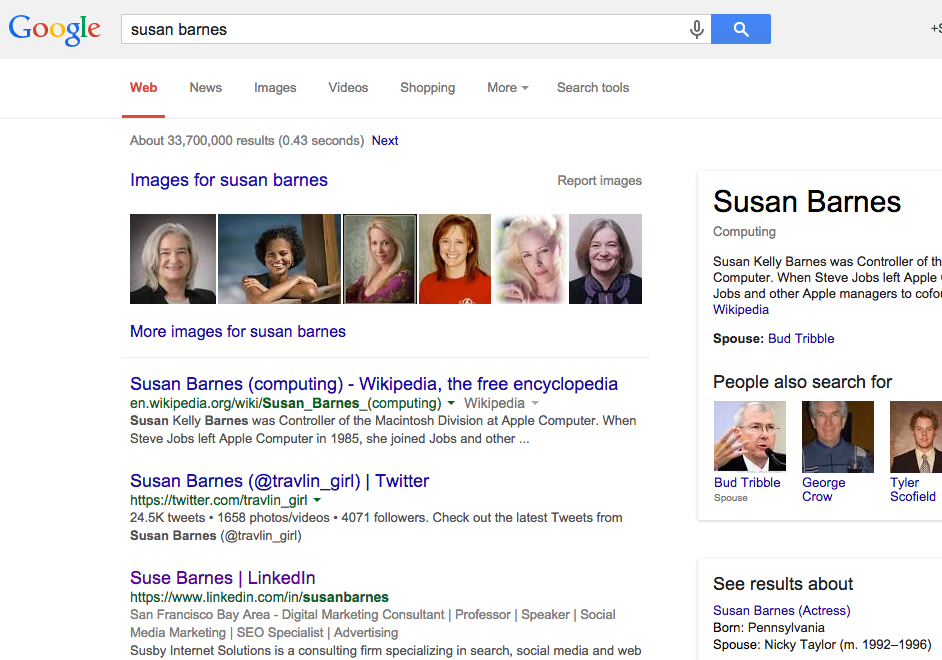 January 2015
[Speaker Notes: 33.7 million]
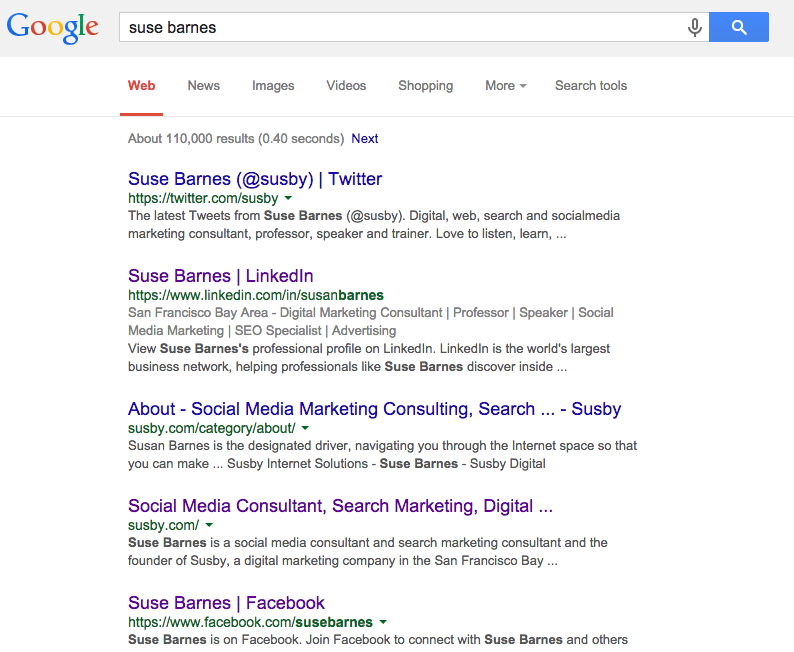 January 2015
[Speaker Notes: 110,000]
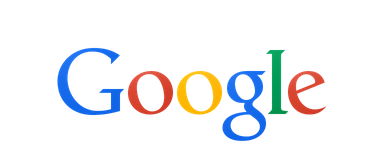 Search Results Competition
Number of Search Results
Who’s winning?
How do you appear in search?
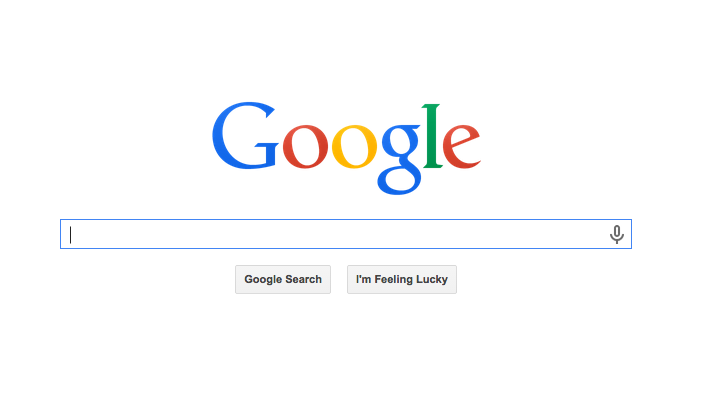 Your name
12
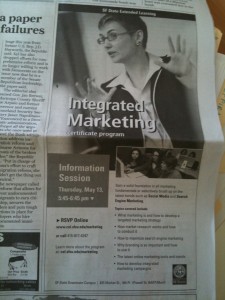 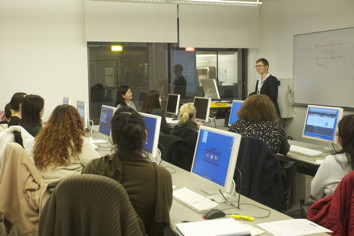 13
Instructor/Professor
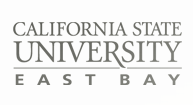 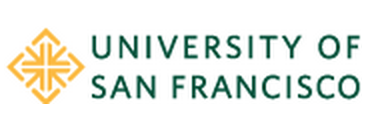 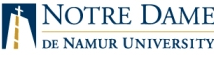 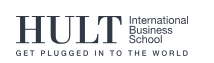 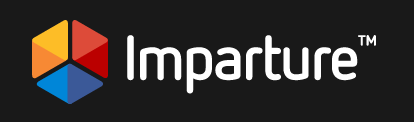 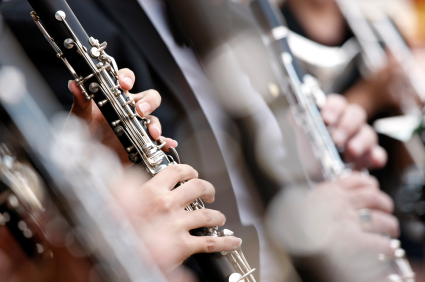 Listen
http://about.me/susebarnes
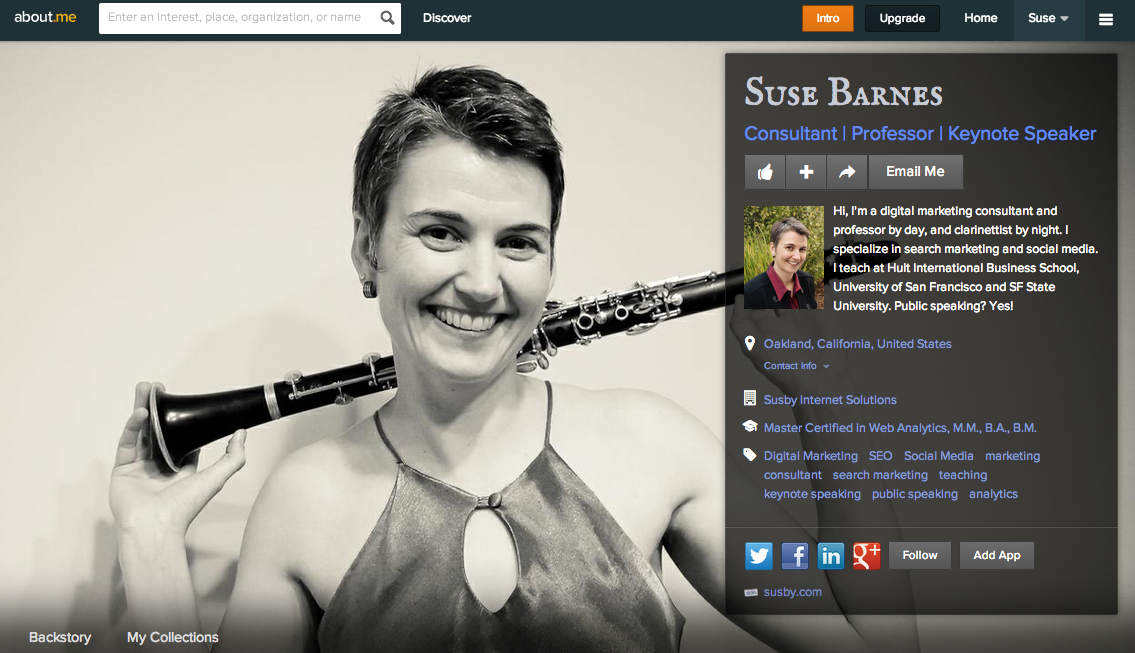 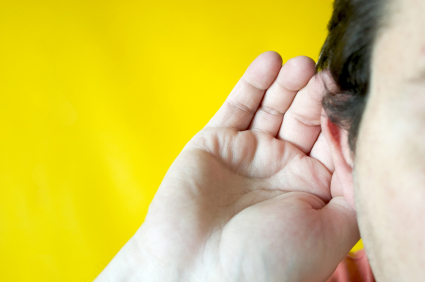 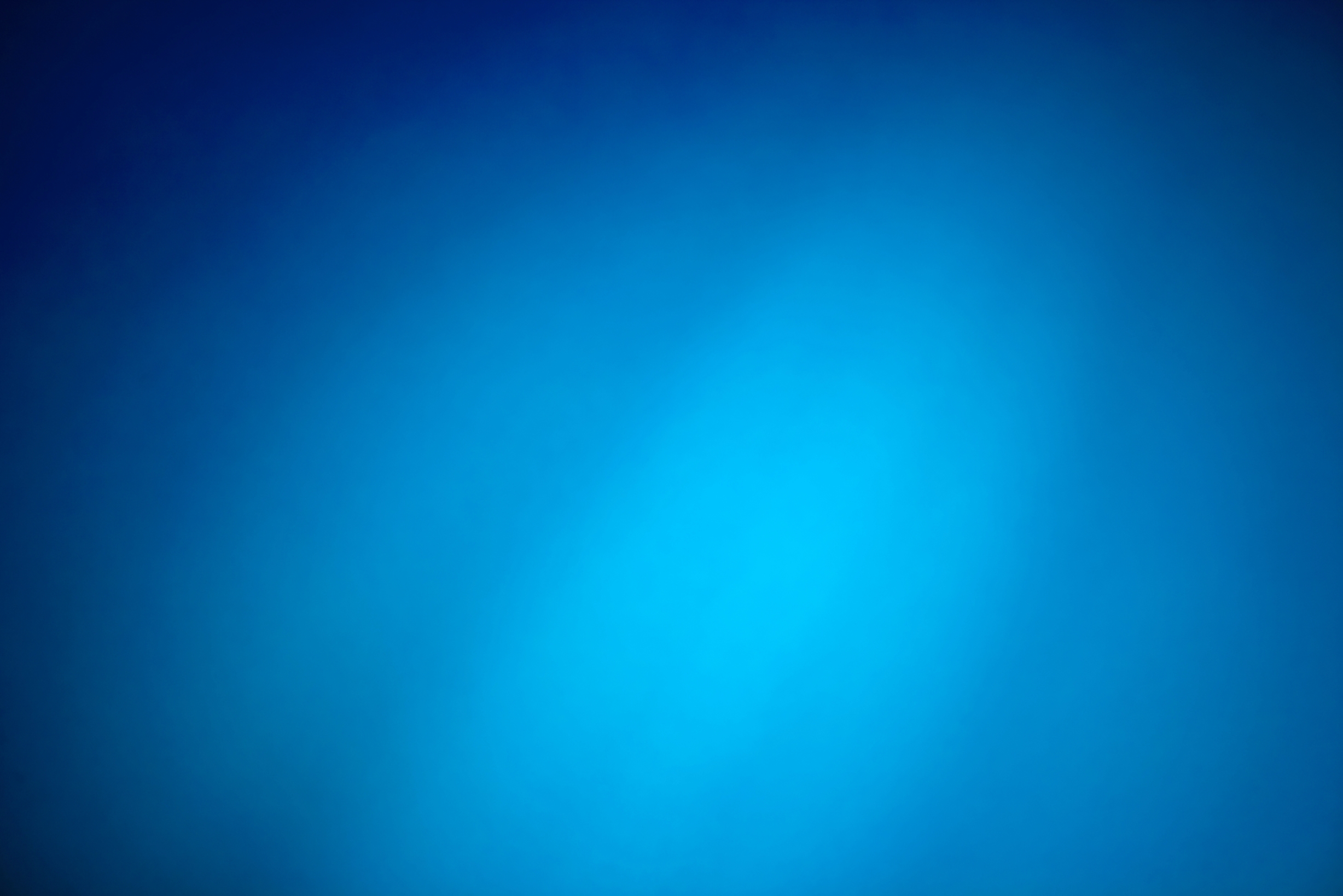 Class 1
What We’ll Cover in this Class
SEO
SEM
SMO
Tools and Tricks 
Checklists
Strategy and Best Practices
Summary and Next Steps
Two Tuesdays and a Saturday
This course is short. Make the most of it.
Setup, SEO, Blog, Analytics, SMO, Site Clinics, Paid Search, AdWords, Questions, Strategy and Best Practices, more resources…
Class 1 Agenda
Setup
SEO 
Blog Homework
1. Setup: What do you need for this class?
Access to a website you can analyze
Preferably with social media accounts for the same site already in place
Don’t have one? No problem! You may use the class blog at http://dgtl.us to practice with and 
your assignment is to post one blog post whether you have a site or not.
Class Sites
Course Materials:
http://www.susby.com/sfsu/ 

Class Blog: http://dgtl.us
Setup
Make sure we all have:
Google Account
Google Analytics (or use the class account)
Google AdWords (or use the class account)
Google Plus
Facebook Account
LinkedIn Account
Twitter Account

If you don’t have all of these, your homework is to set them all up.
Why do we need all of these?
1. Search is primarily
2. Social signals help Google to decide if your website, web-page, or blog post is worth ranking.
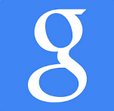 What is a search ranking?
Demonstration: What should we search for on Google?
[Who wants to volunteer a keyword search?]
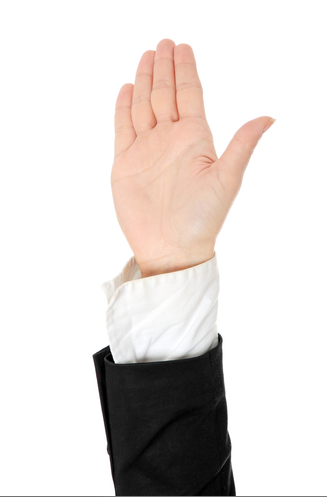 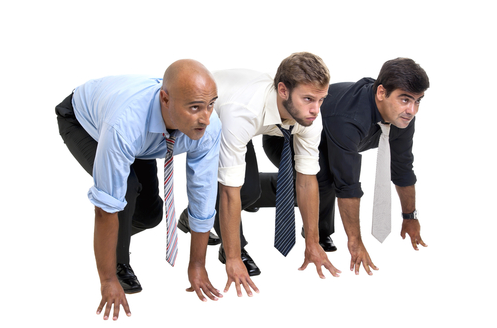 [Speaker Notes: Let’s get started. This slide is just to show we are starting.]
SEO
What is SEO?
What is an SEO?
What does an SEO do?
Keywords
Placement
Links
Is there an SEO in the house?
Link Building
Tools
[Speaker Notes: Site clinic]
What do you do when you are looking for information?
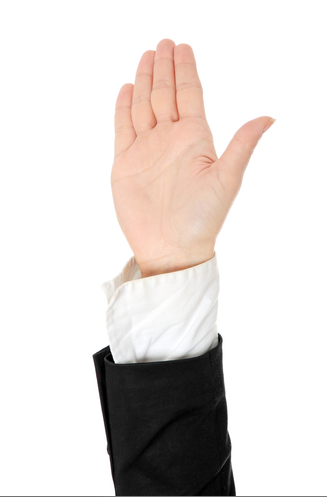 What do you do when you are looking for information?
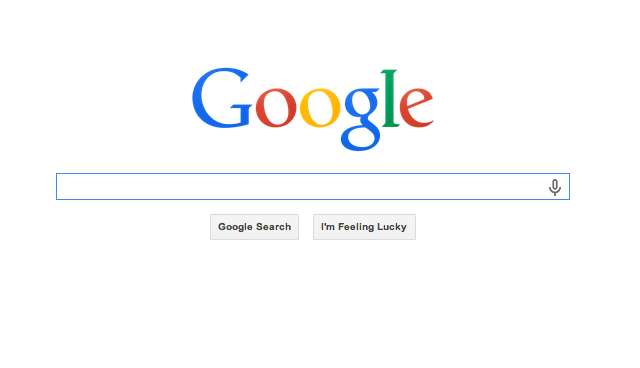 How do you choose which results to click on?
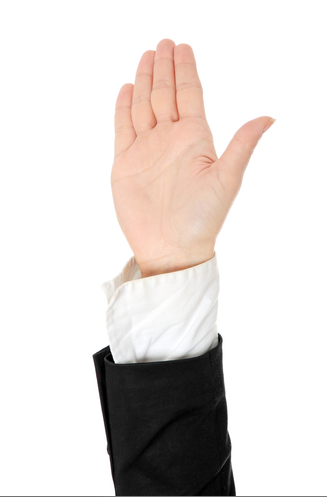 30
Which Search Result gets your Click?
The most relevant
The most recent
The most authoritative
The most keywords
How does Google Decide what search results to give you?
The most relevant (content and keywords)
The most recent (fresh is best)
The most authoritative (how many inbound links and the quality of those links)
The most networked (social signals)
How do we make a web site findable?
To be findable, your site must have
Search Engine Friendly Content
Human Friendly Content
Keywords
Links
A Reason to Share and Return
Social Signals
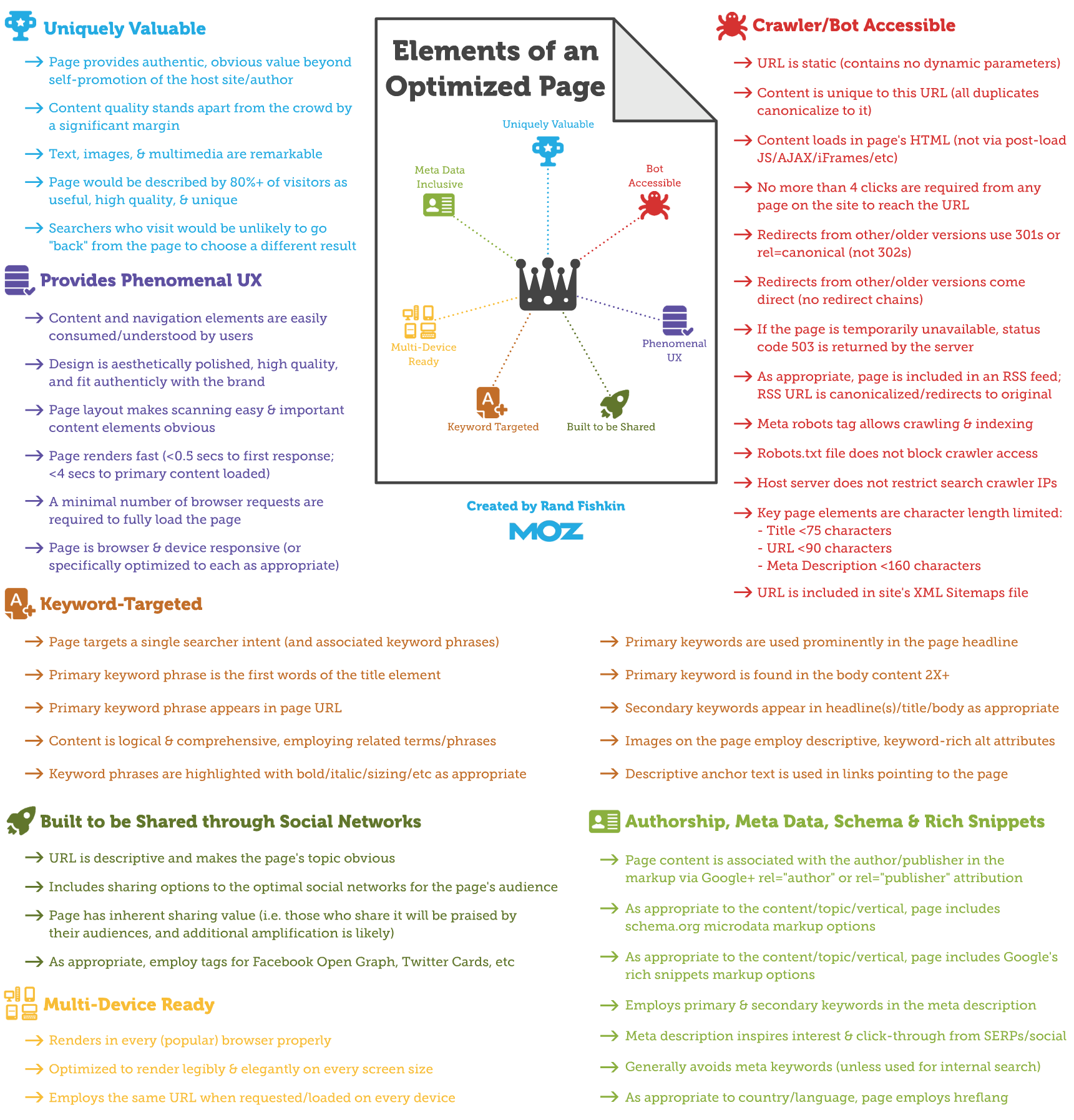 See:
http://moz.com/blog/visual-guide-to-keyword-targeting-onpage-optimization
But First: What is Search Engine Marketing?
Even more first: What is Marketing?
		Mar-ket-ingthe total of activities involved in the transfer of goods from the producer or seller to the consumer or buyer, including advertising, shipping, storing, and selling.
What is Search Engine Marketing?
Using search engines to promote your product or service online.
	A potential customer goes online and searches for your product.  
	There are two possible results:
They find you. 
They don’t find you. 
So how do you get found?
What begins with C?

What begins with a K?
What is Search Engine Marketing?
If you are not on the first page of search results, you are unlikely to be found.

There are two ways to be found:
Organic (“FREE”) listings
Sponsored listings (Paid search, PPC or Pay Per Click)
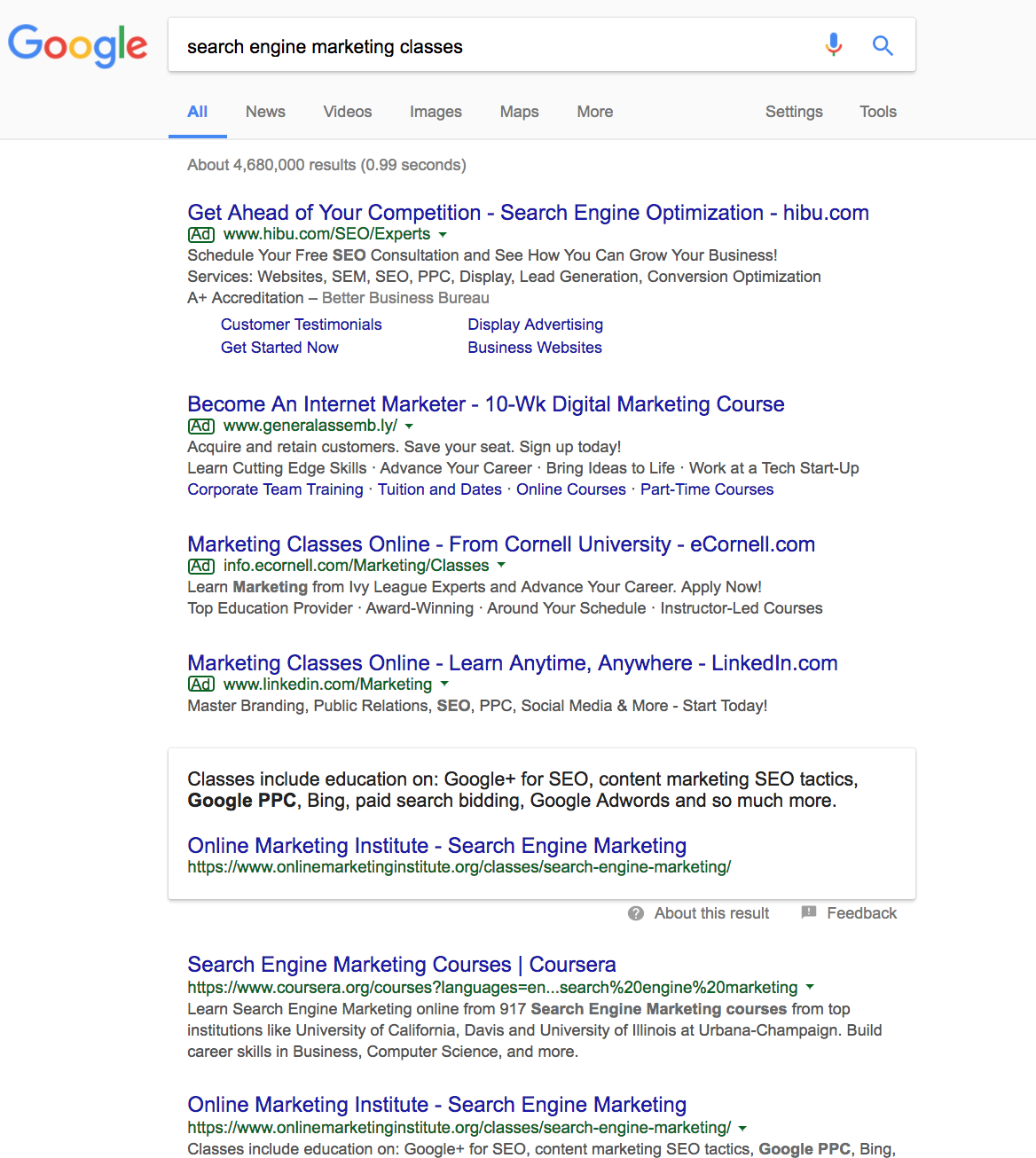 Ads =
Sponsored 
Paid listings
Pay-per-click (PPC)
Cost per click (CPC)
AdWords
Paid search
Free or Organic listings start here
Whenlogged intoGoogle, it knows your
Location.
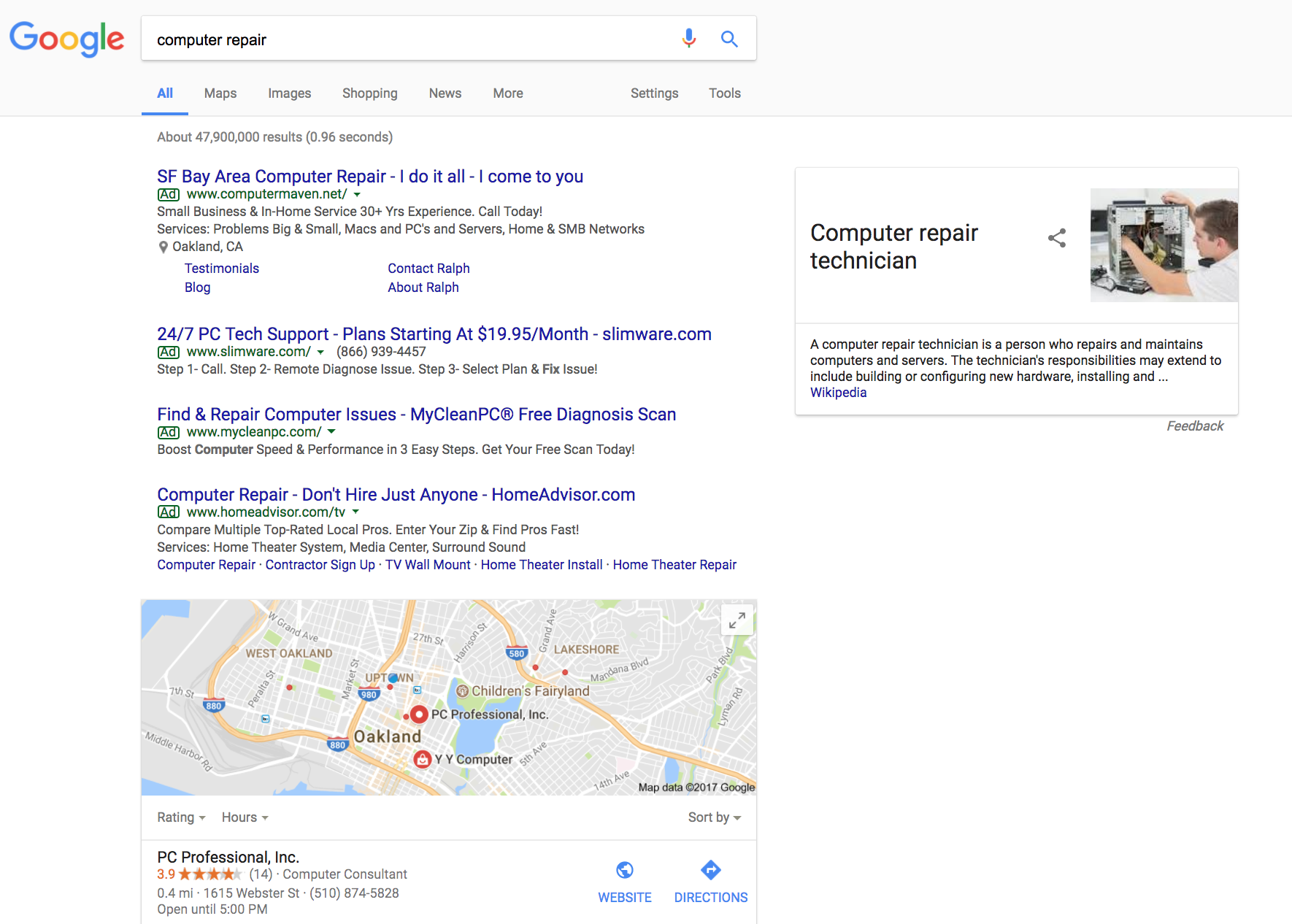 [Speaker Notes: This was a search from Oakland. If you search from San Francisco, you’ll see different results.
Sites with Google+ and more reviews get better local listings and more clicks, because they just look more appealing.]
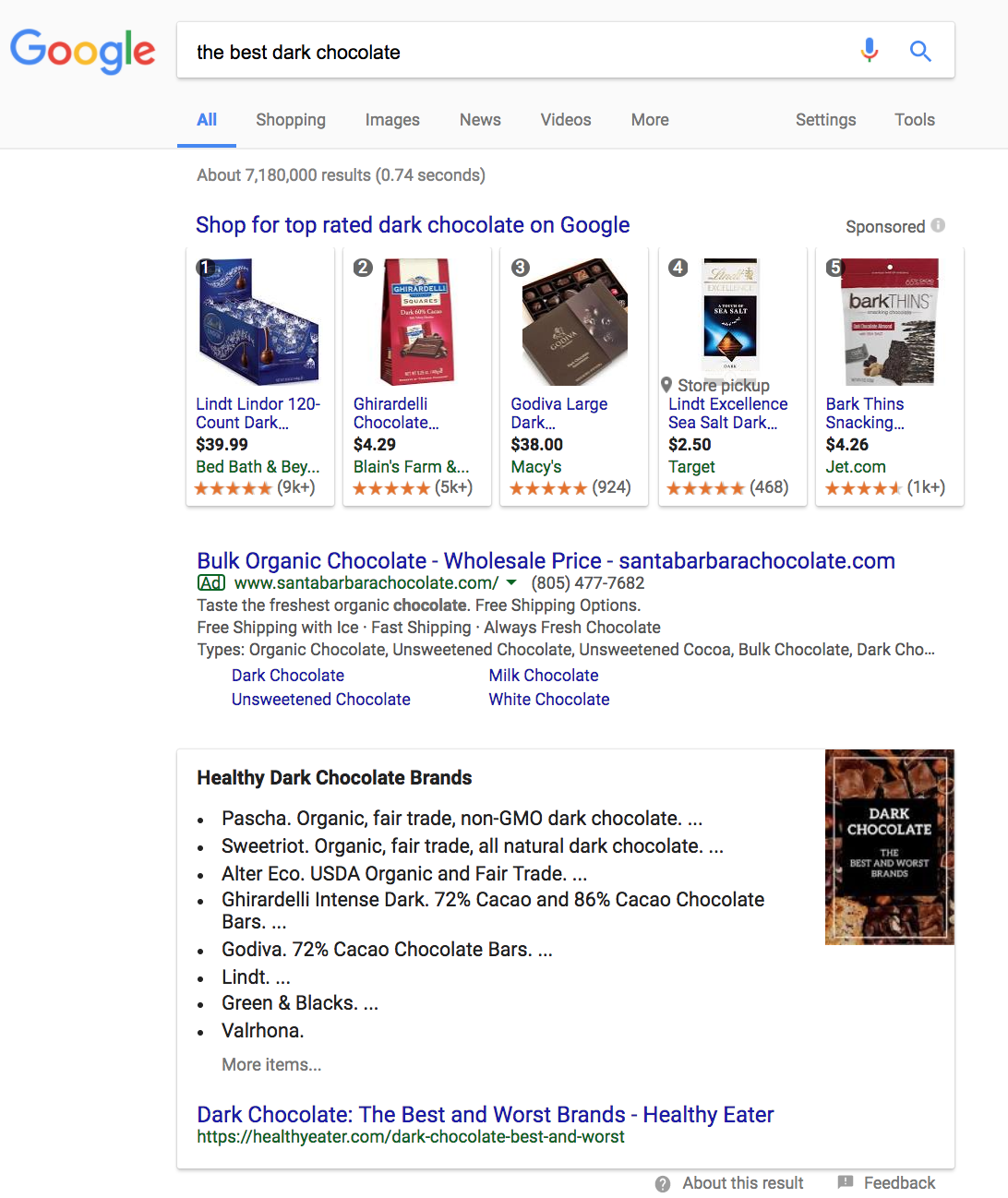 What is this?
[Speaker Notes: Rank Zero]
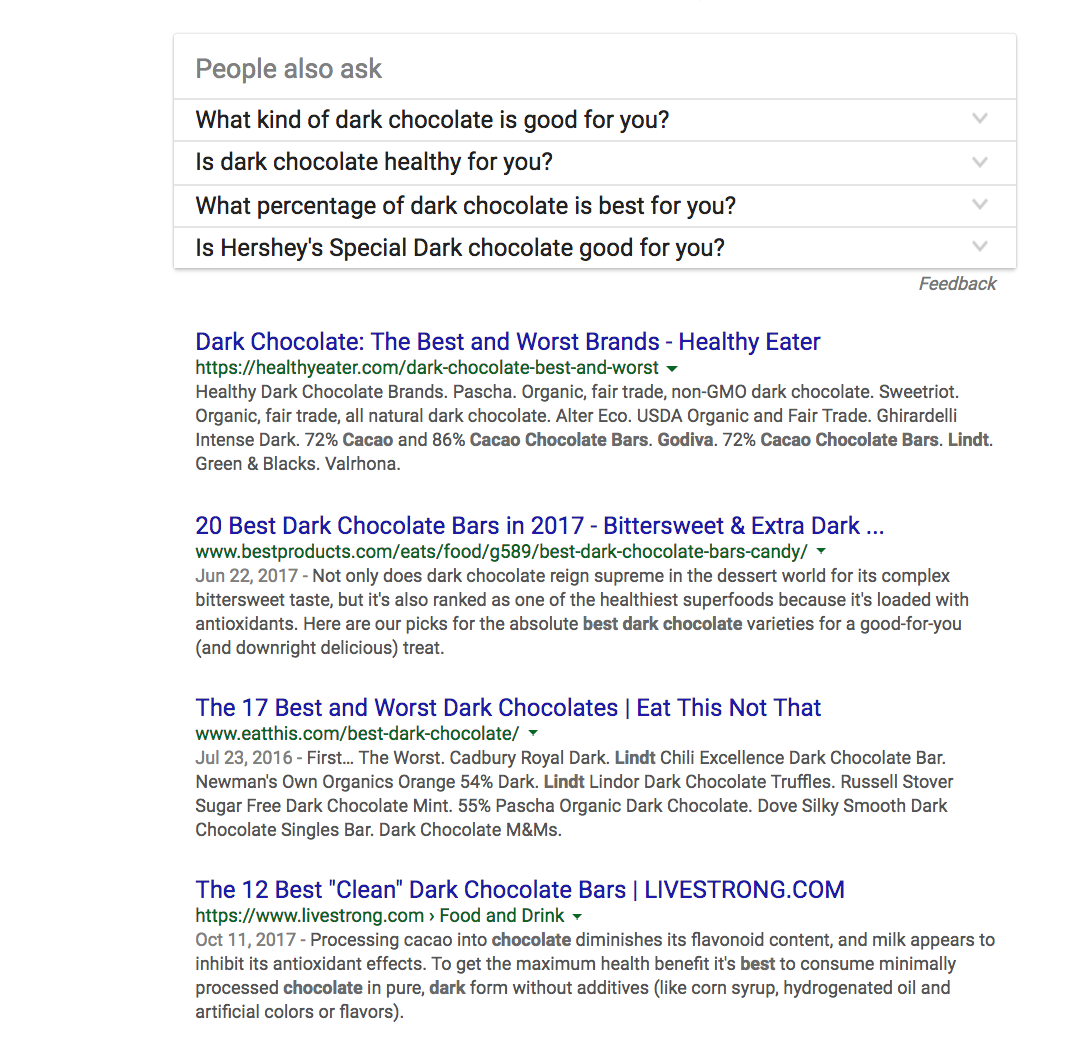 Why are these showing up # 1 and # 2?
[Speaker Notes: Try to determine why one listing is ranking higher than another. This is usually the result of PageRank, number of inbound links, keywords used in the title, description, headings, links and body content.]
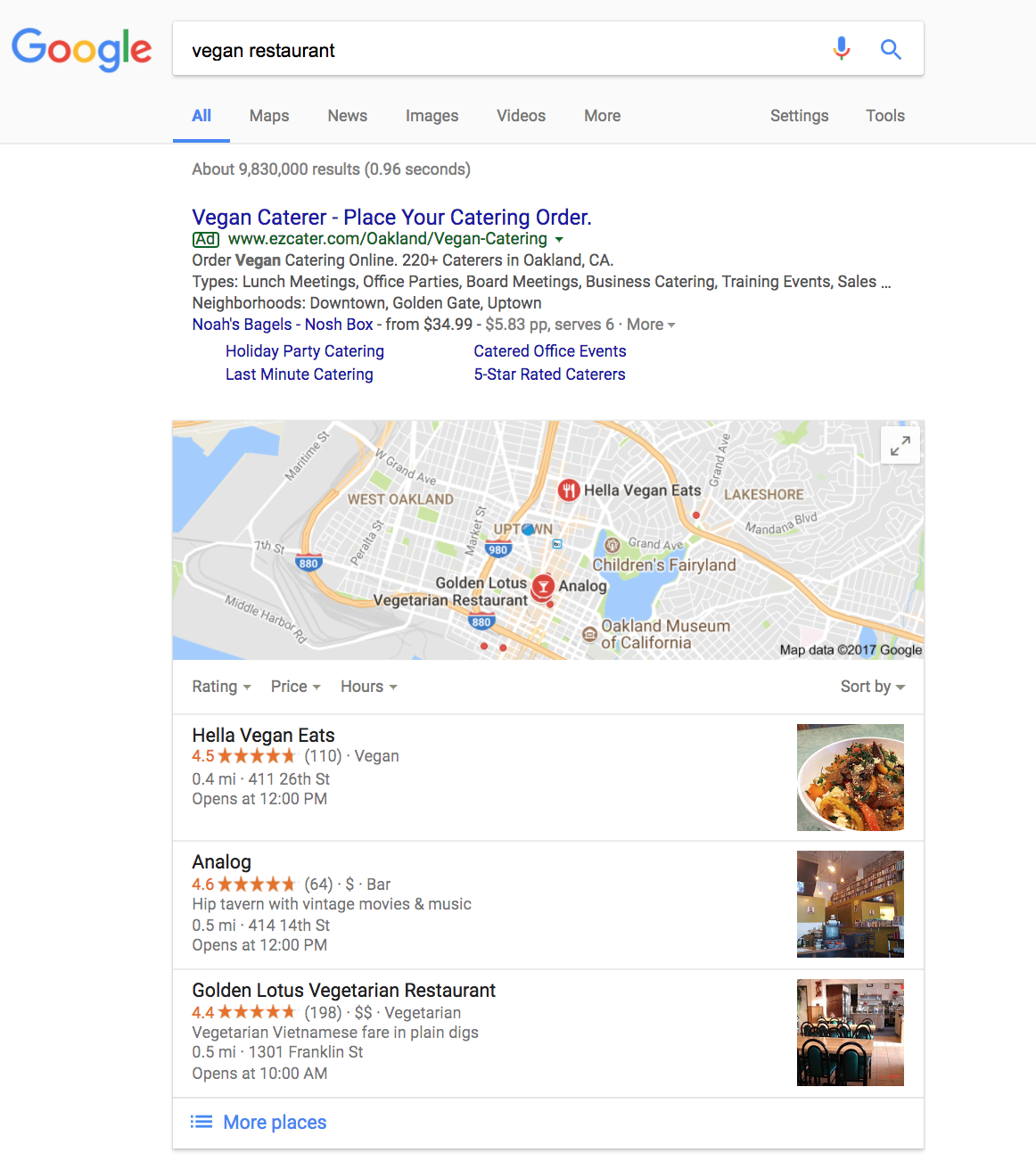 Few ads.
Can you figure out how a restaurant appears at the top of the search results?
What is SEO?
For Organic “Free” listing placement you need SEO aka Search Engine Optimization.
SEO is the act of carefully designing and coding your web site so that it is very friendly to search engines.
 
How do you do that?
What is SEO?
Remember that search engines are spiders and then ask yourself: 

What do spiders like?
Fresh food (fresh content)
Webs (link love)
Quality (links and content)
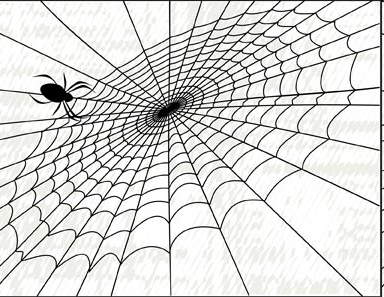 What is SEO?
What makes up a number one ranking on a search engine results page?
Each engine has a different algorithm 
		Al-go-rithm
	a set of rules for solving a problem in a finite number of steps, as for finding the greatest common divisor.
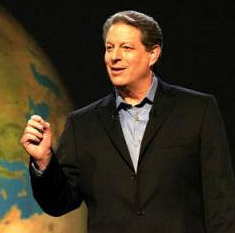 What is SEO?
For search engines the algorithm takes into consideration:
The number of keywords in the content
Where the keywords display, are they in the title, meta data, hyperlinks, headings, alt tags?
What is the keyword relevancy?
How popular is the website?  I.e. Link Popularity or PageRank. How many inbound links are there?
Is the site readable by a search engine AND a human?
Does the site allow easy indexing?
How often is the site referenced in social media?
How popular is the main author of the site?
How well is your site optimized?
For a quick understanding of where you are starting from before optimizing a site, look athttp://marketinggrader.com http://www.spyfu.comhttp://www.semrush.comhttp://seoquake.comhttp://www.similarweb.com http://www.opensiteexplorer.org 
You will get a grade for your site and some pointers on how to improve that grade.  Some things you’ll be able to do by yourself and other things you’ll want to hire a professional to help you with.
http://searchengineland.com/seotable
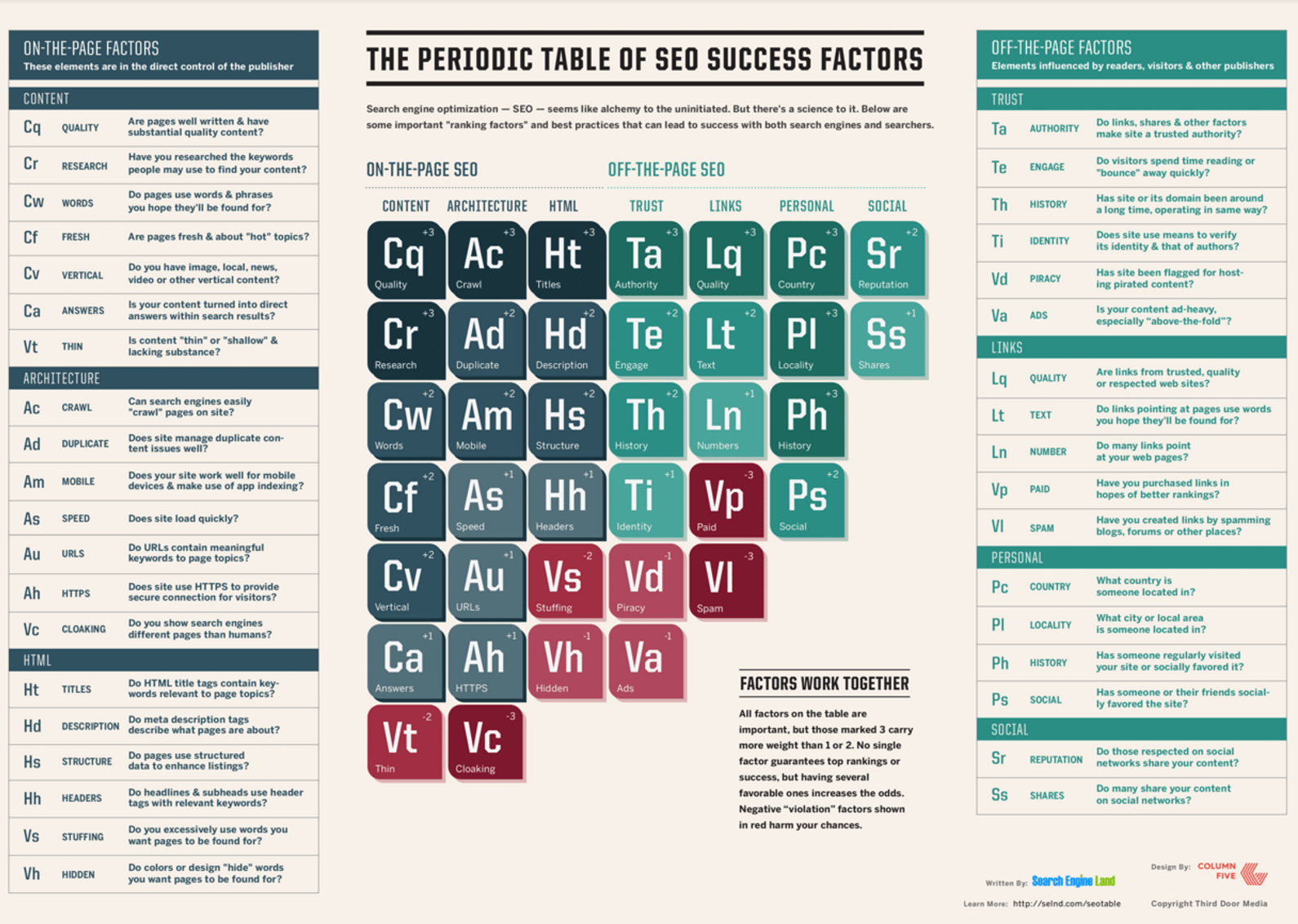 [Speaker Notes: http://searchengineland.com/seotable]
https://www.marketingtechblog.com/the-periodic-table-of-content-marketing/
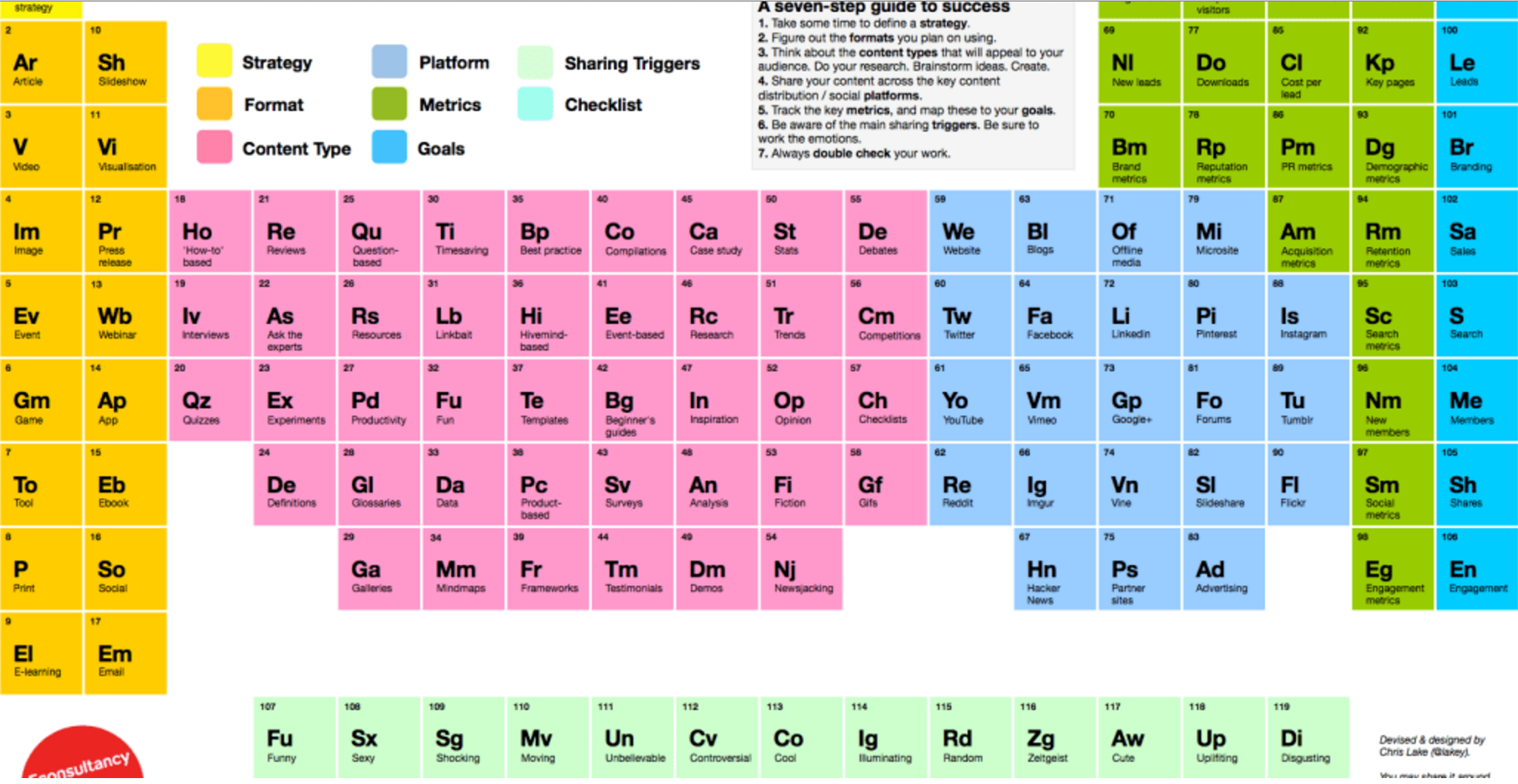 [Speaker Notes: https://www.marketingtechblog.com/the-periodic-table-of-content-marketing/]
Homework Watching
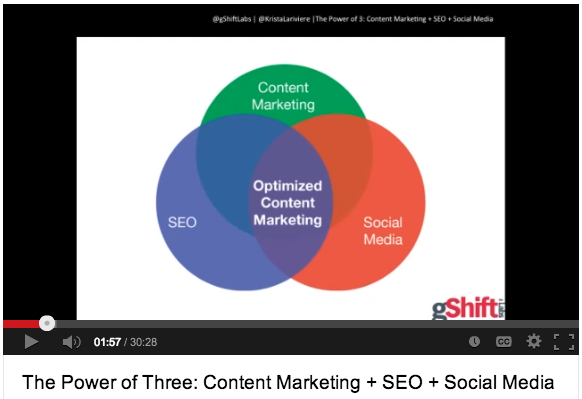 http://www.youtube.com/watch?v=1v7PVF4g7Nk
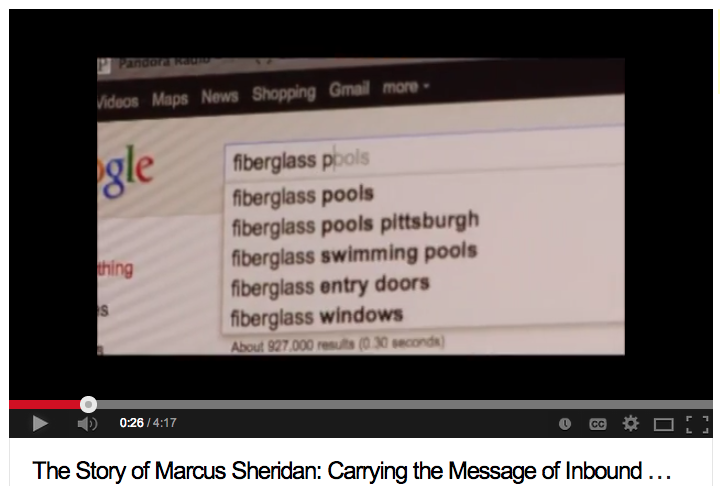 Homework Watching
http://www.youtube.com/watch?v=0sv2tLYE0R0
74
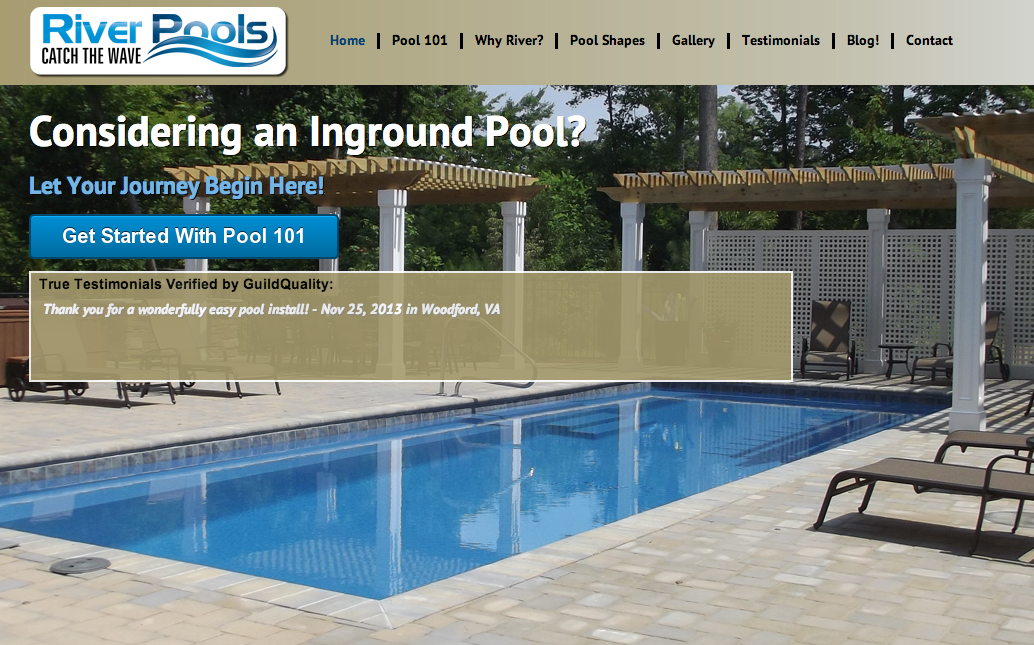 [Speaker Notes: https://conversationprism.com/]
More Class 1
Recap of Class 1
More on SEO
Link Building
Touch on Social and Content Marketing
Wordpress Plugins
Which Search Engine Should You Focus On?
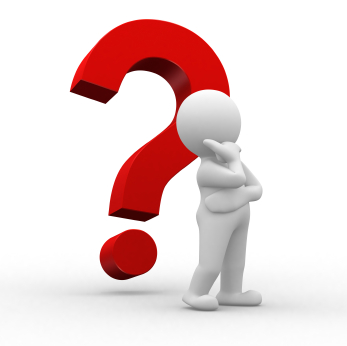 Which Search Engine Should You Focus On?
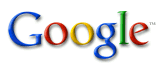 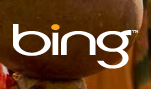 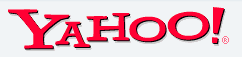 [Speaker Notes: Switch out Live Search with Bing!]
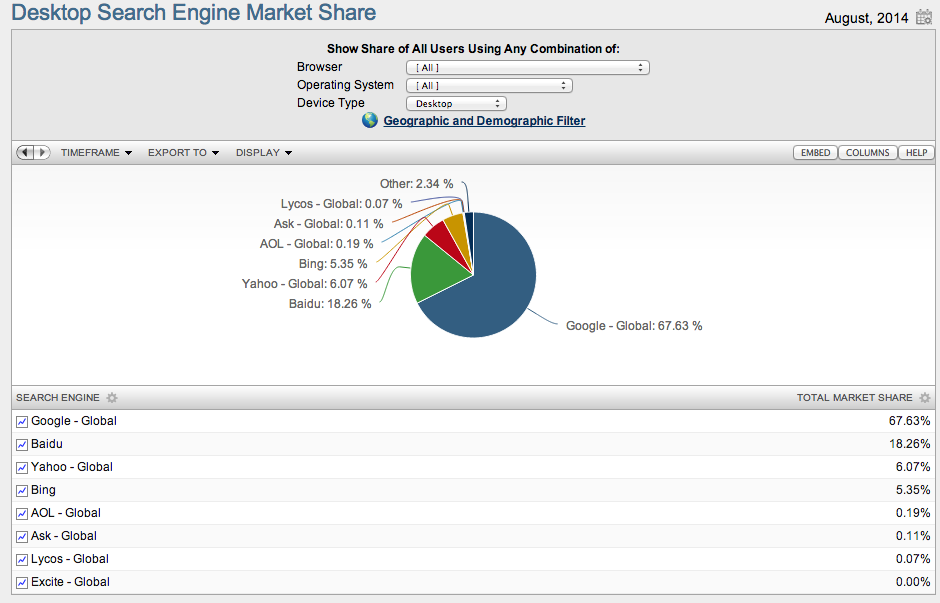 Source: http://www.netmarketshare.com/search-engine-market-share.aspx?qprid=4&qpcustomd=0
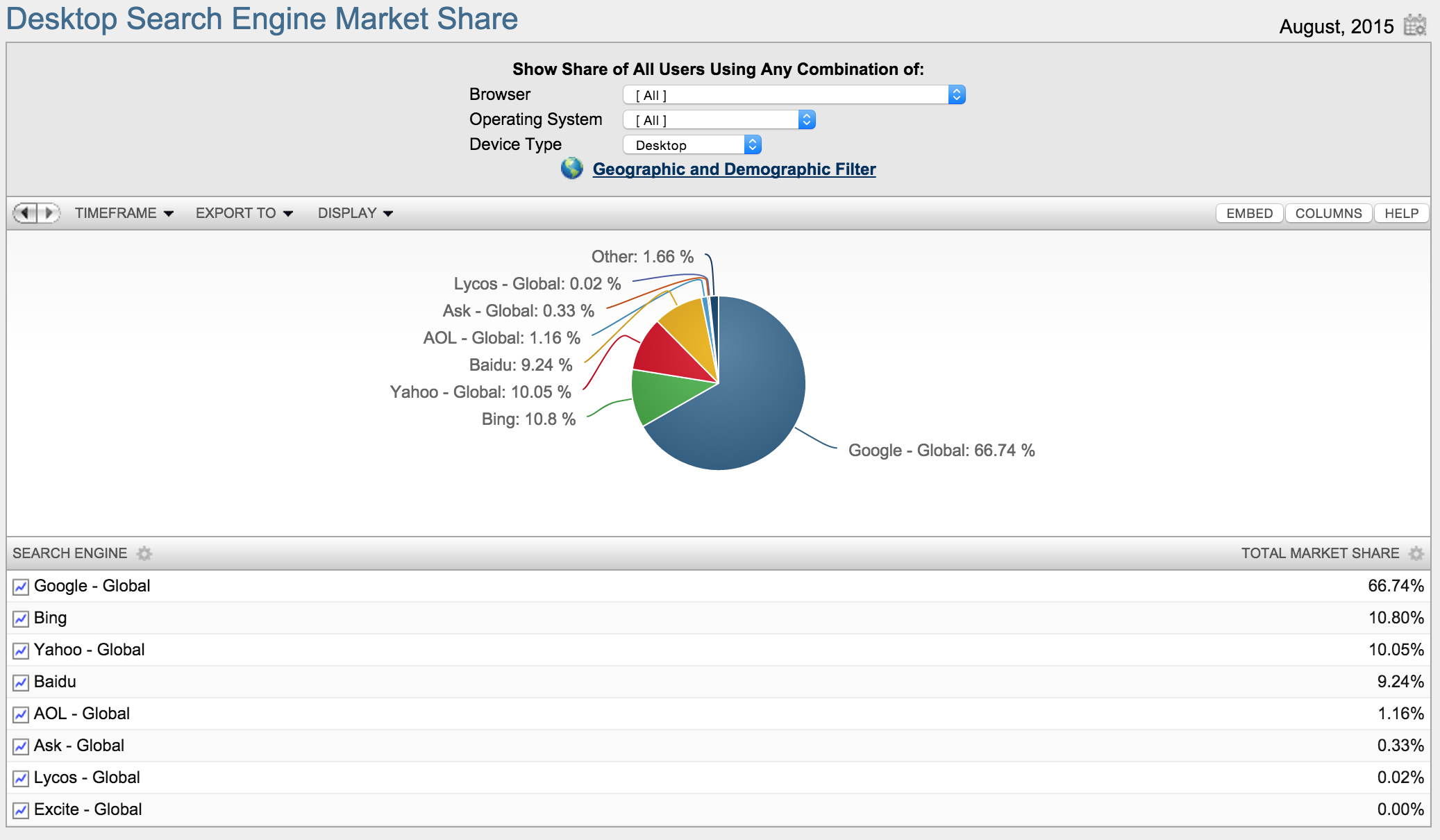 Source: http://www.netmarketshare.com/search-engine-market-share.aspx?qprid=4&qpcustomd=0
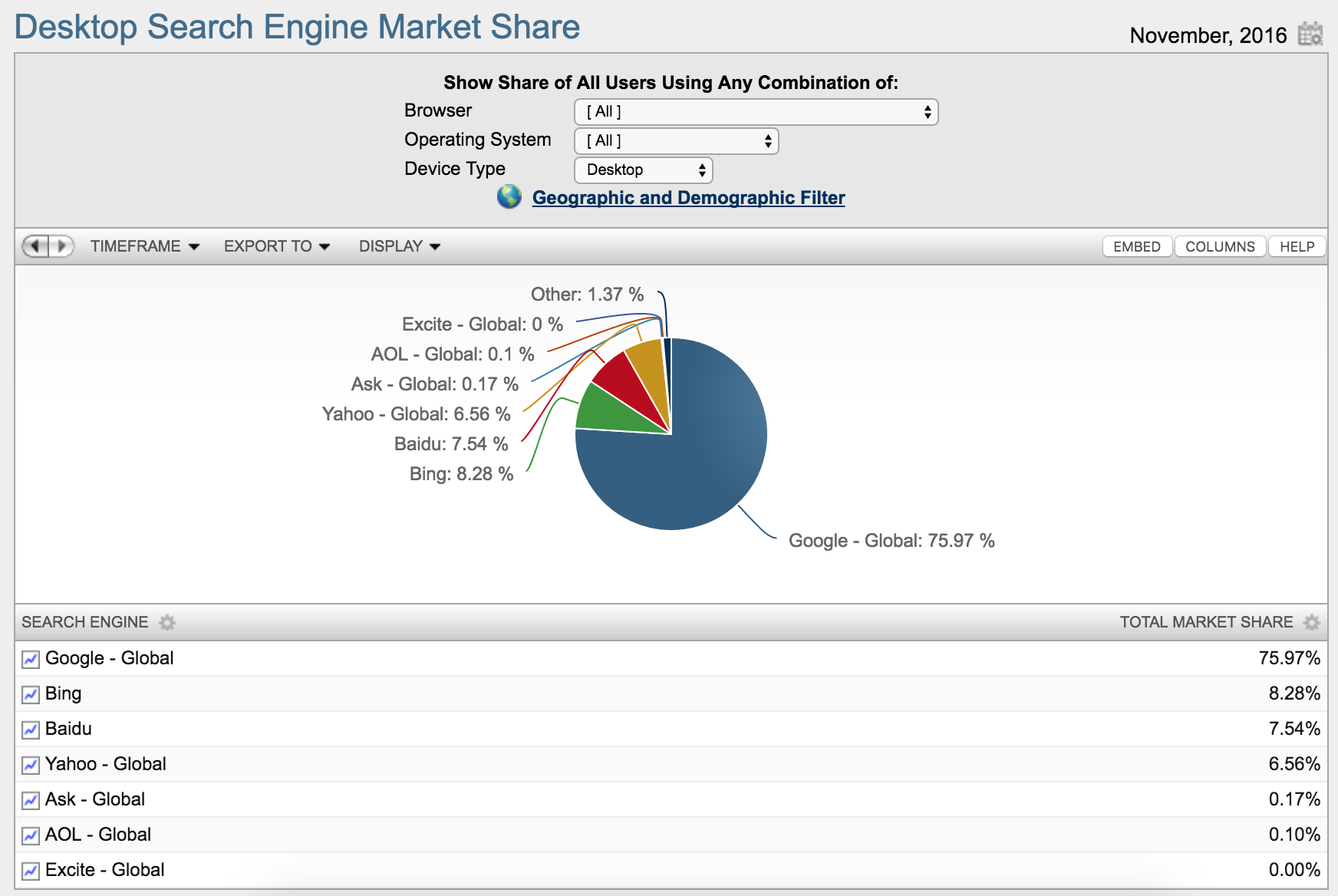 Source: http://www.netmarketshare.com/search-engine-market-share.aspx?qprid=4&qpcustomd=0
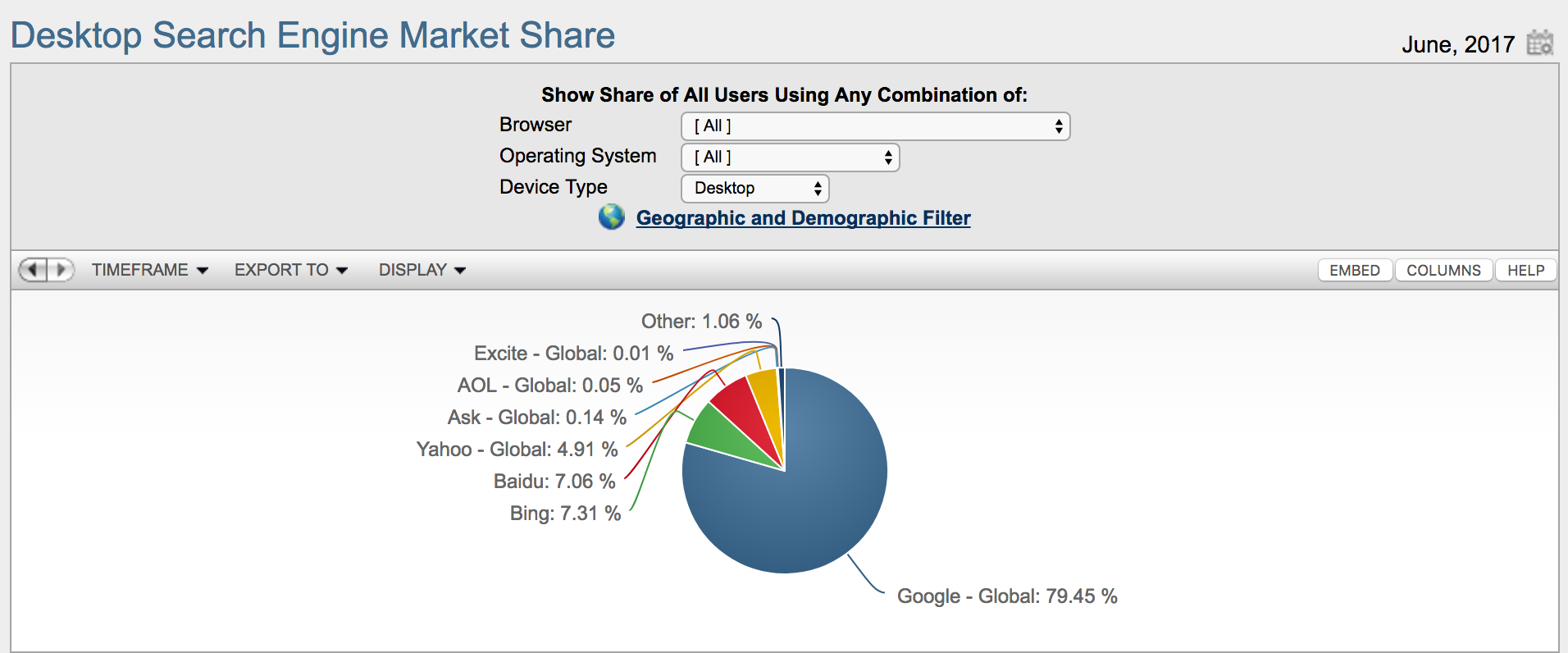 Source: http://www.netmarketshare.com/search-engine-market-share.aspx?qprid=4&qpcustomd=0
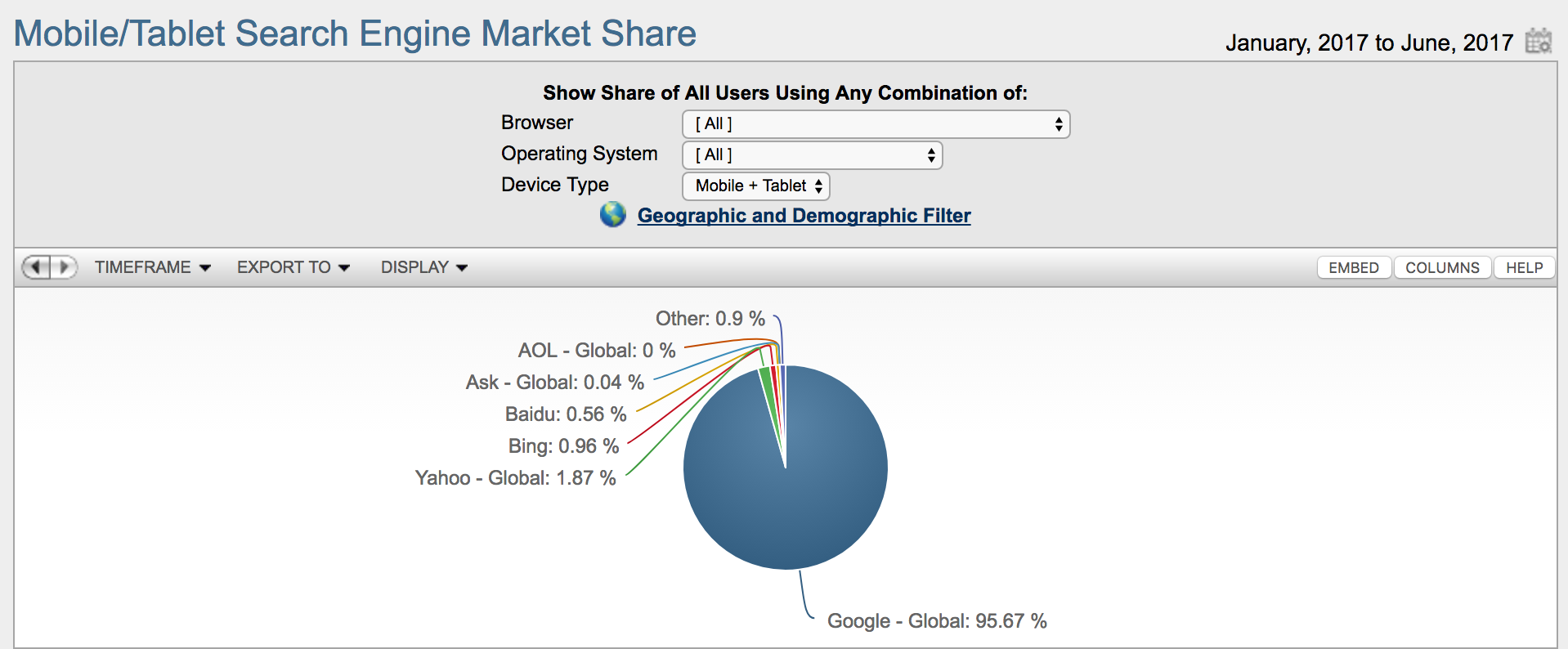 Source: http://www.netmarketshare.com/search-engine-market-share.aspx?qprid=4&qpcustomd=1&qpsp=2017&qpnp=1&qptimeframe=Y
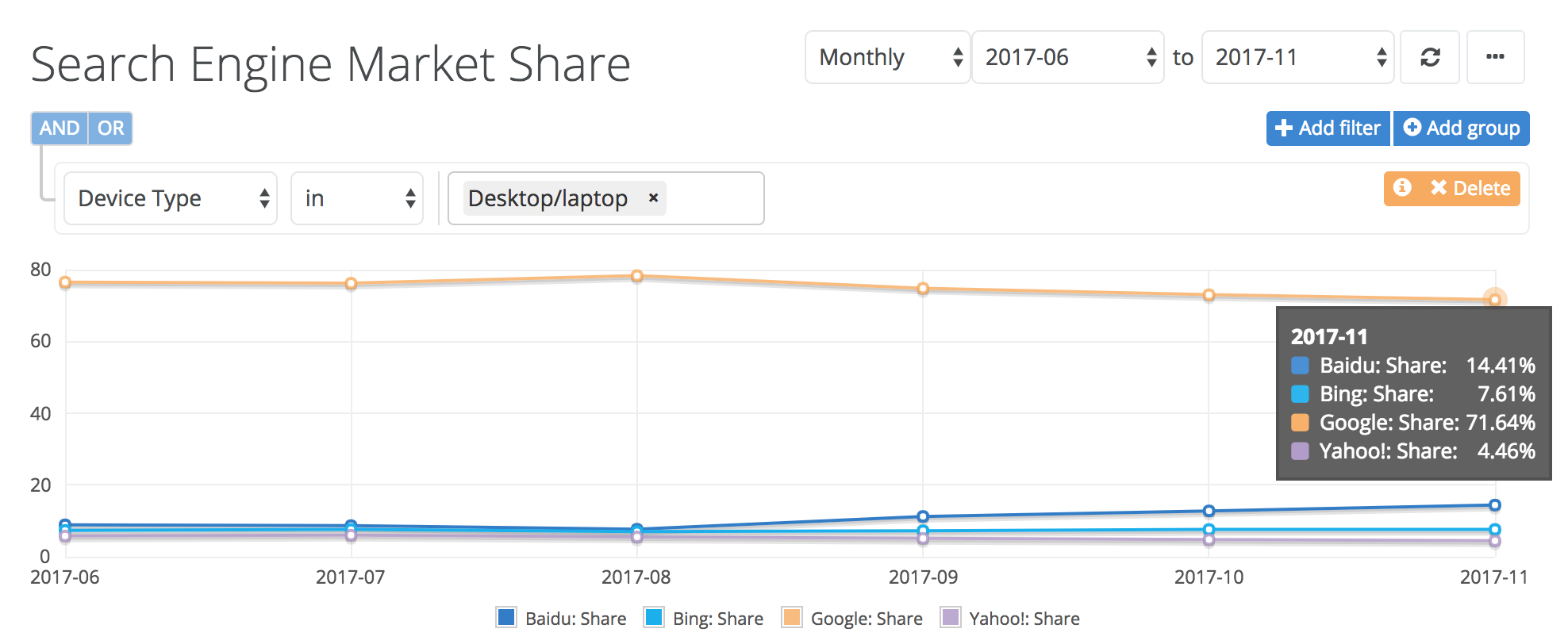 Source: http://www.netmarketshare.com/search-engine-market-share.aspx?qprid=4&qpcustomd=1&qpsp=2017&qpnp=1&qptimeframe=Y
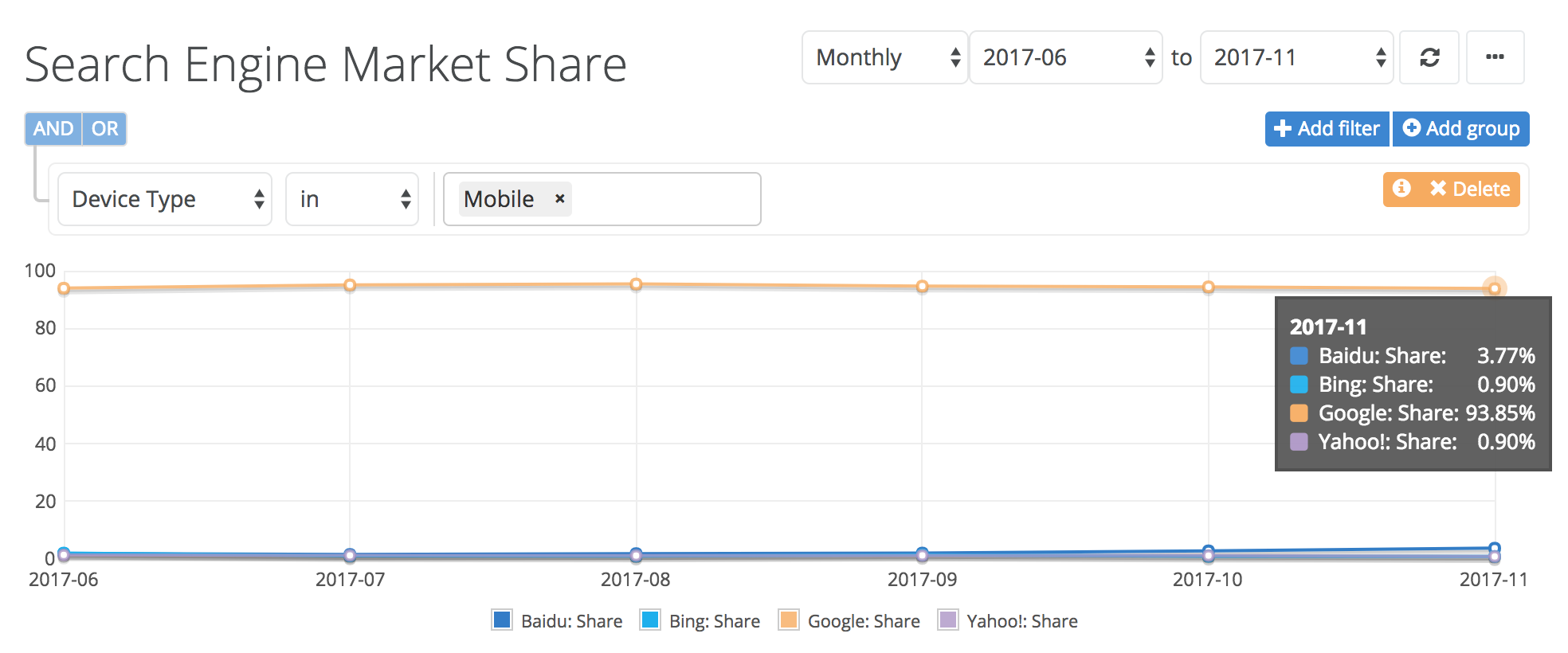 Source: http://www.netmarketshare.com/search-engine-market-share.aspx?qprid=4&qpcustomd=1&qpsp=2017&qpnp=1&qptimeframe=Y
What’s the Difference between Organic Search Listings and Paid Search Listings?
Free or Organic listings

Really “FREE”?
Ads =
Sponsored 
Paid listings
Pay-per-click (PPC)
Cost per click (CPC)
AdWords
Paid search
[Speaker Notes: Talk about the SEO requiring someone who know what they are doing to be able to optimize a site, so there is usually a cost involved to optimize a site.]
What are the benefits of being listed well on a search engine?
People are looking for you online:they are looking on search engines.
24/7 anytime, anywhere
Cost effective
Passive marketing
What Are Your Goals?
Get Traffic
Increase Awareness
Sell 
your product
your services
your brand
Generate leads
Your Search Engines Plan
“Failing to plan, is planning to fail.”
- Winston Churchill
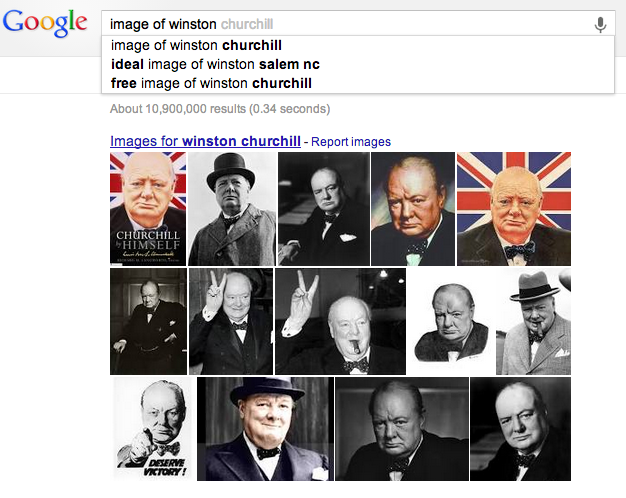 [Speaker Notes: Find out who said that.]
Plan for Sucess
Understand where you are in the market
Do competitor research on search engines and on their sites
Use your common sense with regards to why they are performing better or worse
http://www.similarweb.com or http://raventools.com 
http://seoquake.com 
http://opensiteexplorer.org 
Grade your sitehttp://marketing.grader.com/?s=wsg
Plan for Sucess
Understand where you are in the market
RankChecker from http://SEOBook.com   (a Firefox plugin)
moz.org Opensite Explorerhttp://www.opensiteexplorer.org 
Google Webmaster Toolshttp://google.com/webmasters 
Google AdWords Keyword Toolhttp://adwords.google.com
Also try http://ubersuggest.org/
Plan for Success
Build your keyword list
What can you learn from your competitors and how?
Google’s Keyword Suggestion tool
Wordtracker is a fee based service, but you can try it for free here 
KeywordDiscovery is another service for a fee, but you can try it out to see if you like it 
Moz
Who’s your friend?
Plan for Success
Check for problems
Screaming Frog SEO Spider(http://screamingfrog.co.uk/seo-spider )
http://Moz.com 
Google Webmaster Tools(http://google.com/webmasters )
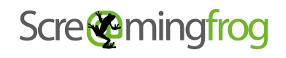 Plan for Success: Value your content
Content is Queen
Nothing beats good content
Offer value, value means return visits
Be real, be generous, be valuable
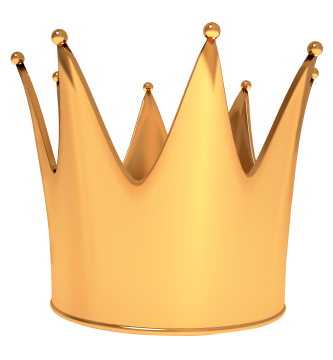 Plan for Success
Courage with Code
Code need not be scary
Ask your webmaster
Do It Yourself
Hire a Consultant
Basics to know
Title Tag
Meta Data
Hyperlinks
Heading tags
Alt text 
Social Icons and Links
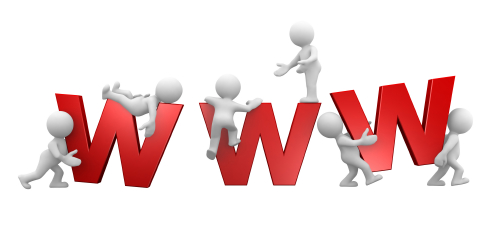 Plan for Success
Platform Selection
Choose a platform that allows for SEO
WordPress (Yoast SEO Plugin) Note: You may still need professional help even with Yoast, but it’s a great help.
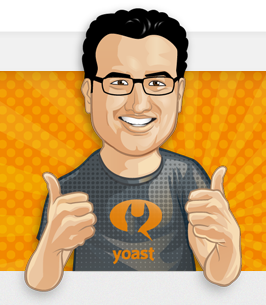 Plan for Success: Ask for links
Link Love
Know your link popularity and how you stack up against your competition
Link to other valuable content 
Ask other websites to link to you
Make sure social sites are linking
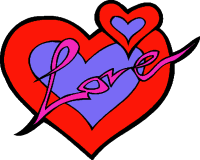 z
Plan for Success:  Create and Submit Articles
Articles
Build Content
Create Opportunities to earn links
Build Credibility
http://www.articlesbase.com/ 
Find others (hint search, look at email newsletter content)
Plan for Success:Submit your site
Submitting Your Site
http://www.google.com/submityourcontent/index.html [only do this once] or http://www.google.com/webmasters/tools/  [FREE]
http://search.yahoo.com/info/submit.html 
http://www.dmoz.org/add.html [FREE]
http://www.zoominfo.com [FREE]
http://www.bing.com/docs/submit.aspx [FREE]
[Speaker Notes: Check on Bing link.]
Remember:Where is your content hub?
What is content marketing?
How many people have a blog?
Why should we have a blog?
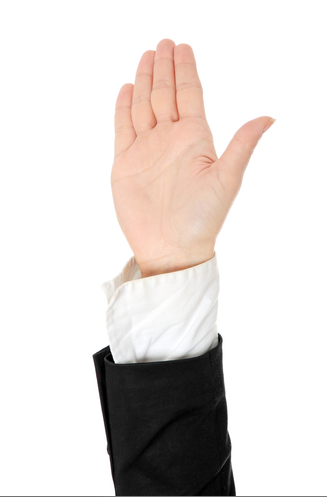 Remember:Where is your content hub?
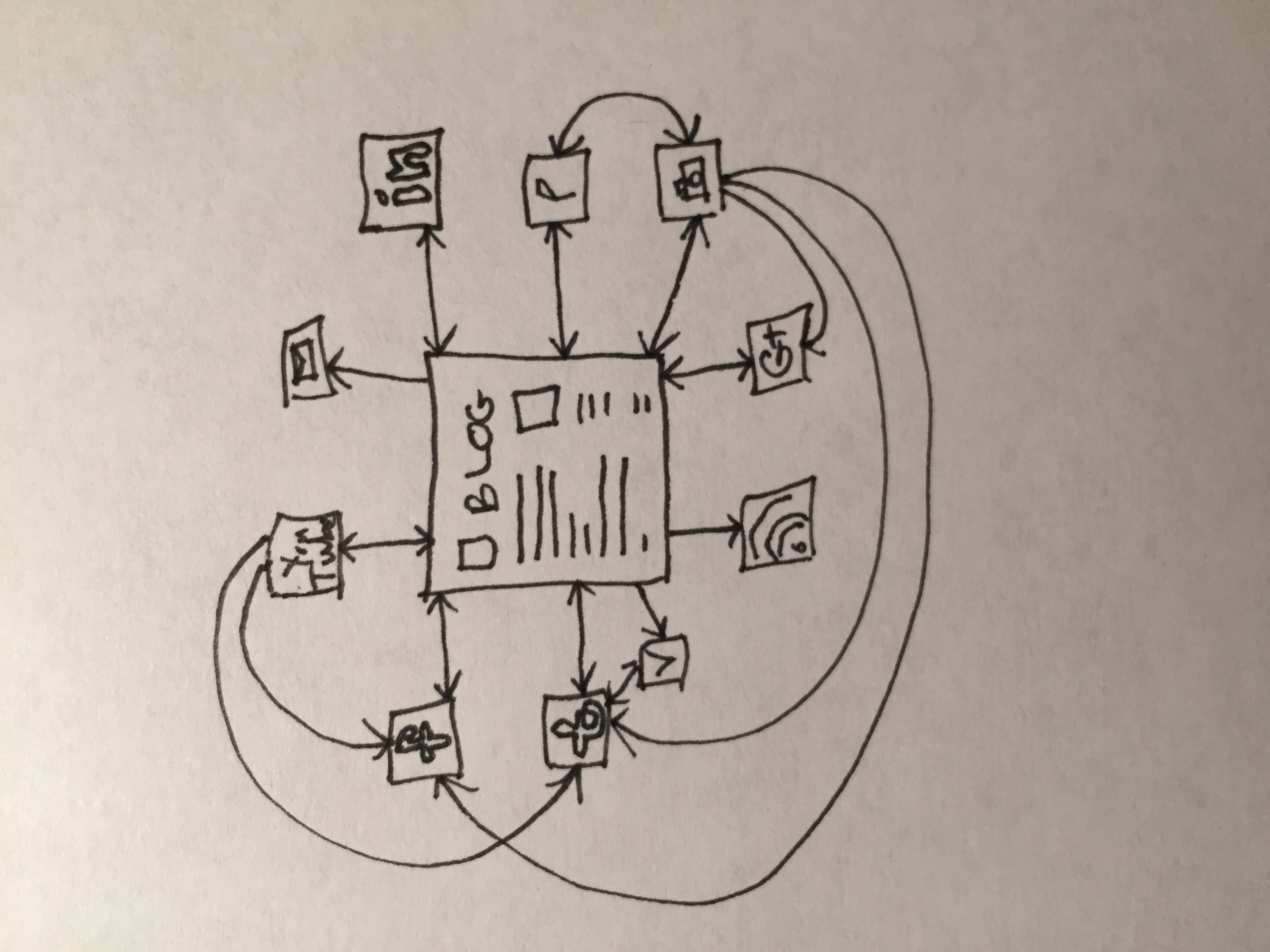 Blogging
Long tail and short tail
Content marketing
Guest posting
Commenting
[Speaker Notes: Talk about the value of having a blog from a long tail search perspective. More content enables more possibilities for search rankings.
Talk about content marketing and how it is important to build content in order to be seen as an authority as well as to have fresh content for search engines to index.
Talk about the pros and cons of guest posting. It can be useful for]
The WordPress SEO Plugin
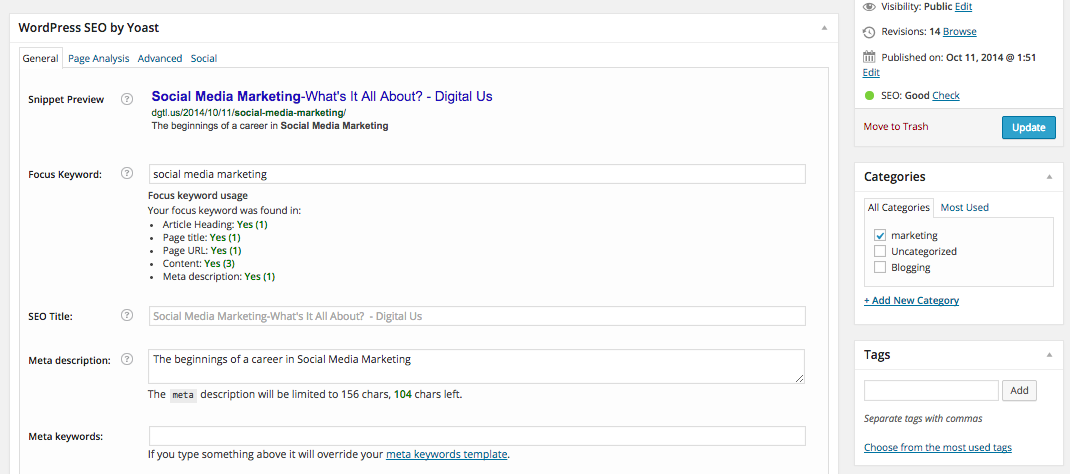 [Speaker Notes: Go through the site and how them how to optimize a blogpost by using the WordPress SEO plugin.]
Homework Reading
https://moz.com/blog/creating-right-marketing-mix-whiteboard-friday 
http://www.thesaleslion.com/forgetting-labels-crazy-journey-pool-guy-web-app-developer/ 
http://contentmarketinginstitute.com/2014/02/optimize-social-media-content-combat-content-shock/  
http://susby.com/marketing/search-engine-marketing-checklist/
Homework
Class 1: Homework
Watch The Power of Three: Content Marketing + SEO + Social Media by Krista LaRiverie on YouTube: http://www.youtube.com/watch?v=1v7PVF4g7Nk 
What is “the keyword gap”? 
Watch https://www.youtube.com/watch?v=g8UwJcWimW8
Watch https://youtu.be/x33m6CS-cic 
Read articles on previous slide.
Write a blogpost on something related to digital marketing on http://dgtl.us Remember to use relevant keywords.
Homework
Class 2: Homework
 Share your post and/or other posts from http://dgtl.us on social media and comment on any posts that interest you.
 Watch all videos about AdWords here:https://support.google.com/adwords/answer/4362159?hl=en&ref_topic=3381144 
 Answer the following questions:
What is the best keyword for your site? How did you determine this?
Provide 5 other keywords you think would be good to optimize for 
Describe how you would optimize your site to improve rankings
Create a Google AdWords ad for your business
 For in class discussion: Think about search engines on sites that are not Google, Bing, Yahoo or Ask.com.  What is the value of search?
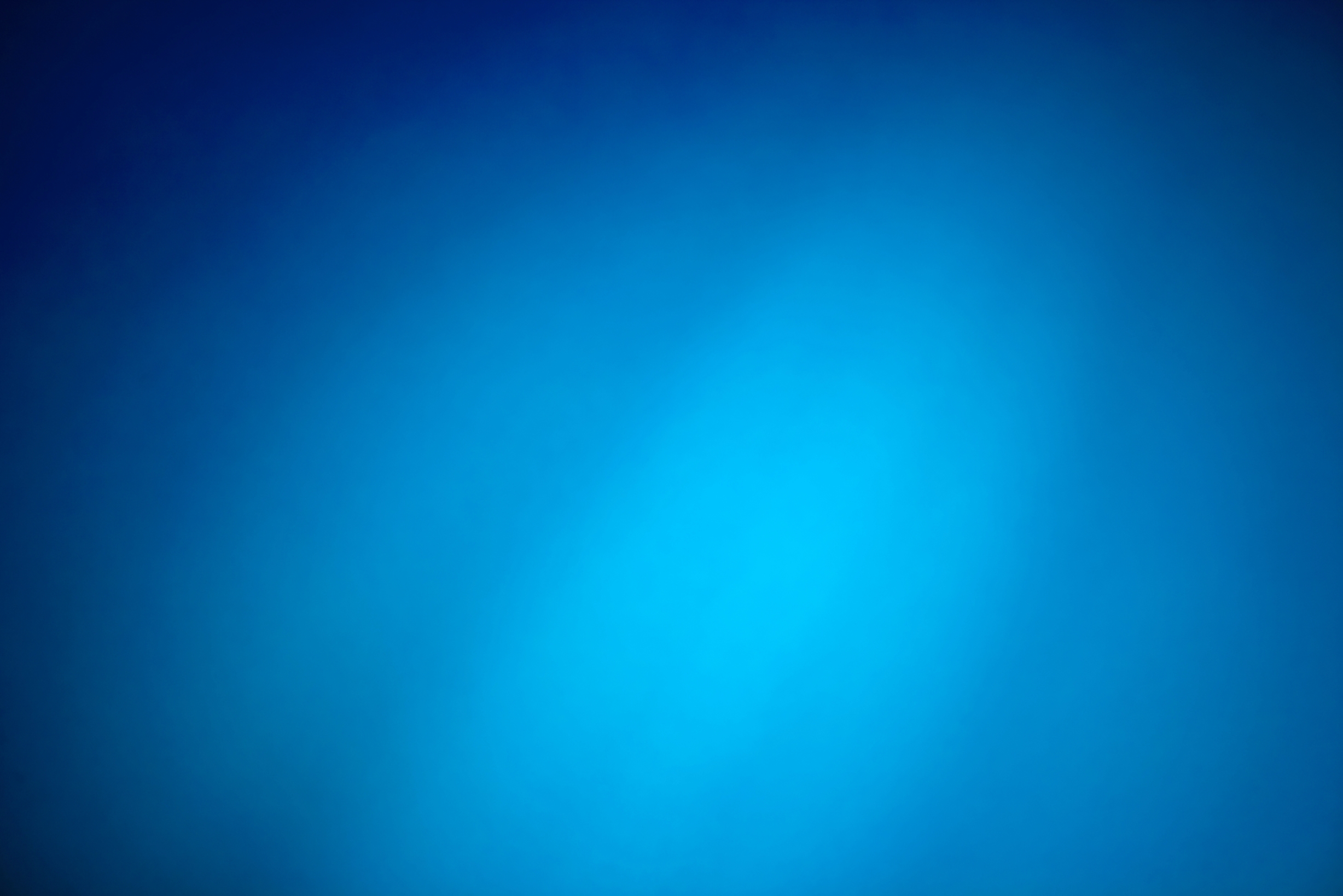 Class 2
Class 2 Agenda
Recap of Class
Analytics
SMO
Site Clinics
SEM/Paid Search
AdWords
Q&A
Review of Optimized Blog Posts
Strategy and Best Practices
Advanced Analysis and Reporting
Analytics
Why?
How?
What?

The following slides show videos for how to set up and/or view your Google Analytics.
[Speaker Notes: Why do we look at Analytics?]
How to Add Google Analytics to Your Wordpress.org Blog
How to Add Google Analytics to Your Wordpress.org Blog [part 2]
SEM
Google AdWords
Other Paid Search
[Speaker Notes: Site clinic]
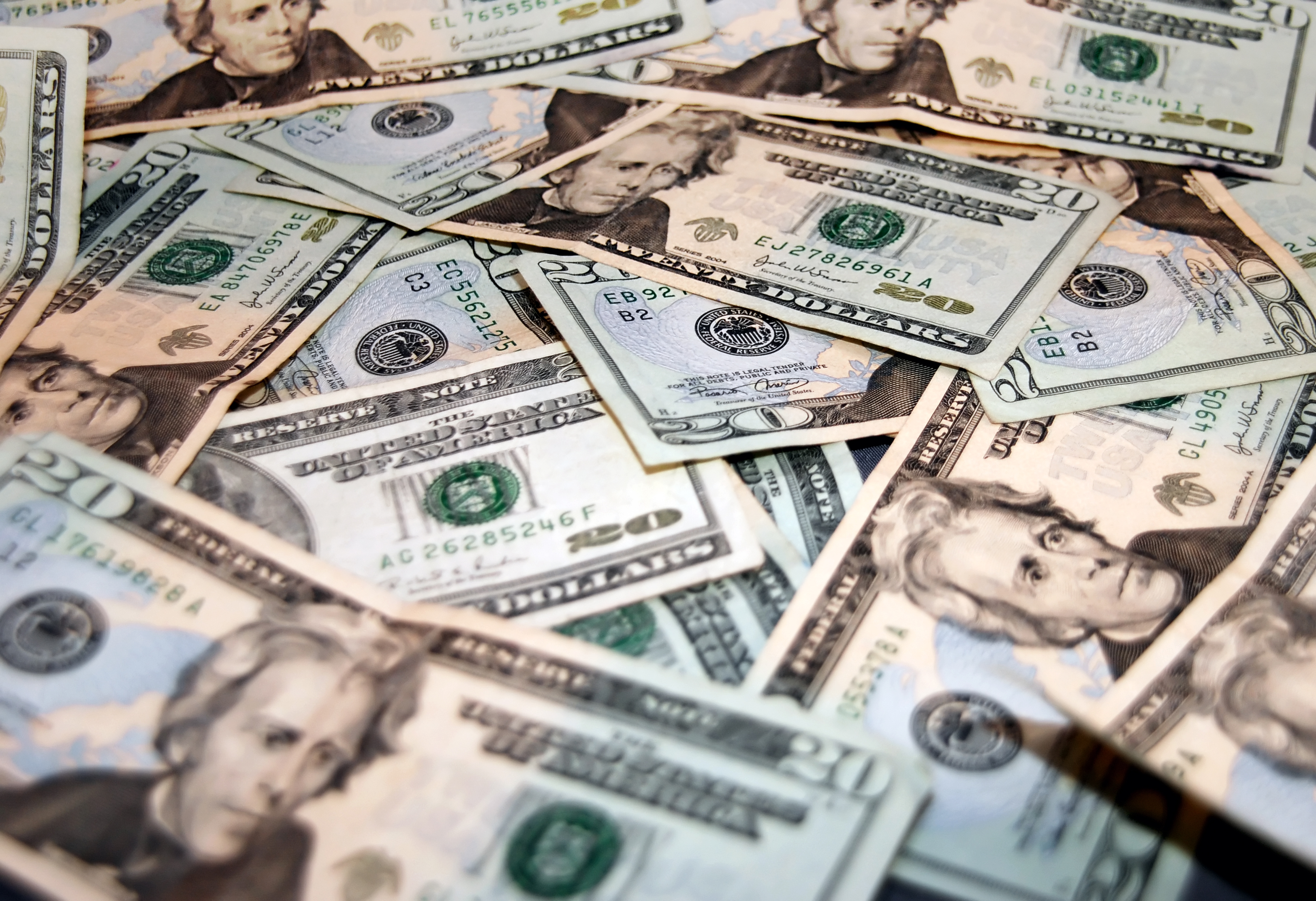 Paid Search
PPC, CPC, Sponsored Listings
Google AdWords - http://adwords.google.com
Bing Ads – https://ads.bing.com
Paid Search
Google
AdWords and AdSense:
What’s the difference?
Paid Search
Google Match Types
Broad match
Phrase match
Exact match
Negative keywords
Paid Search
Google
Broad match:  dark chocolateThe dark and dreamy chocolate
Phrase match: “dark chocolate”The dark chocolate was dreamy
Exact match: [dark chocolate]Dark chocolate
Negative keywords: -milk, -white, -truffleonly dark, not anything elseor only chocolate not (dark)-night or (dark)-humor or -milk (chocolate)
Google Keyword Matching Tutorial
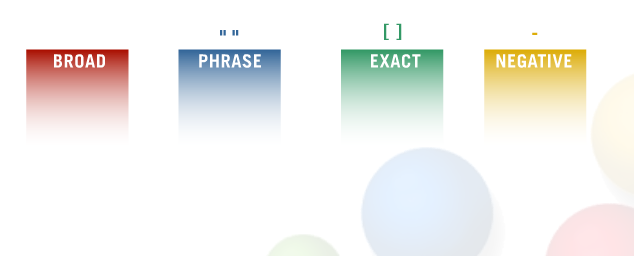 http://support.google.com/adwords/bin/answer.py?hl=en&answer=6100
Google Keyword Matching Tutorial
https://www.youtube.com/watch?v=GXADeRR7ZTE
Paid Search
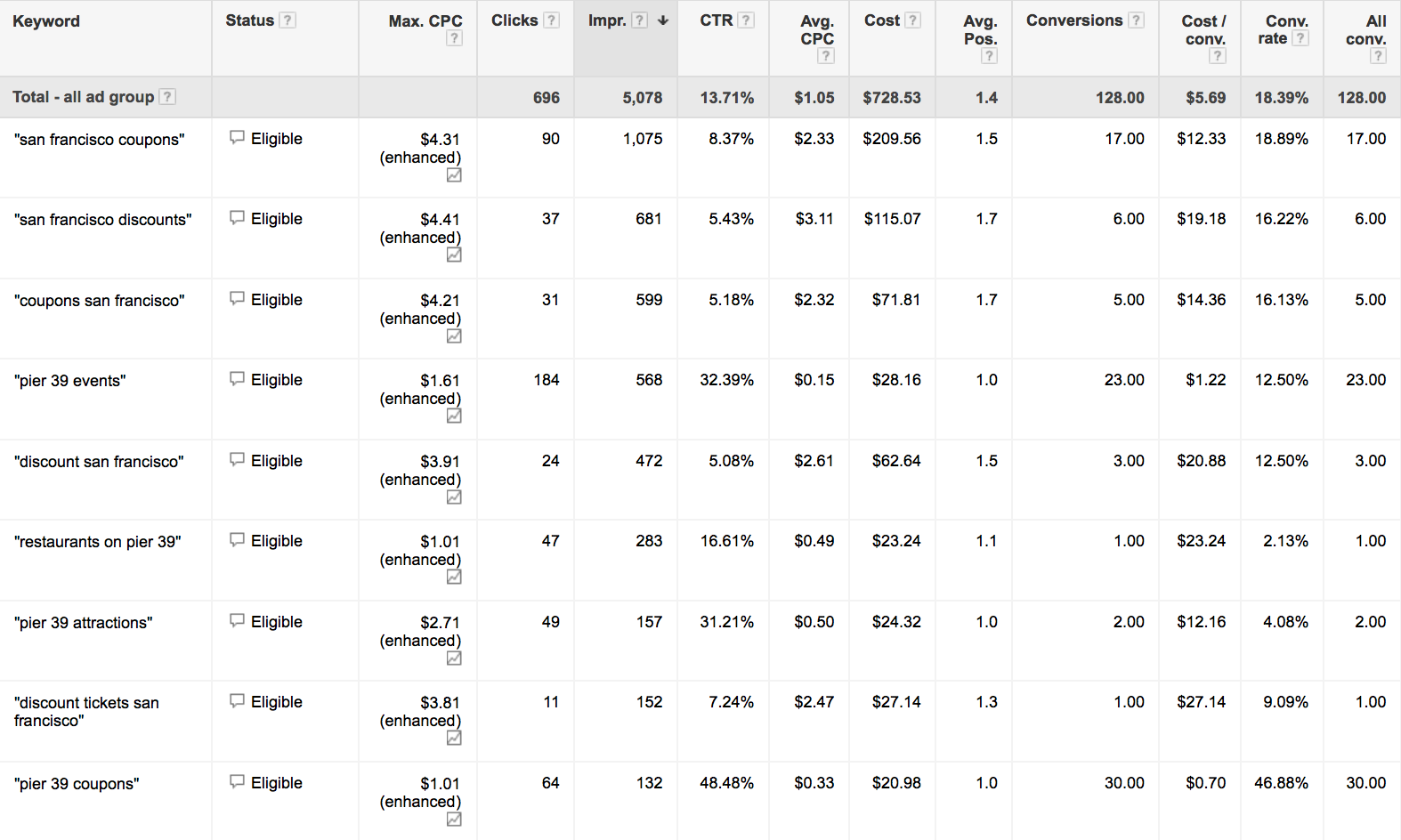 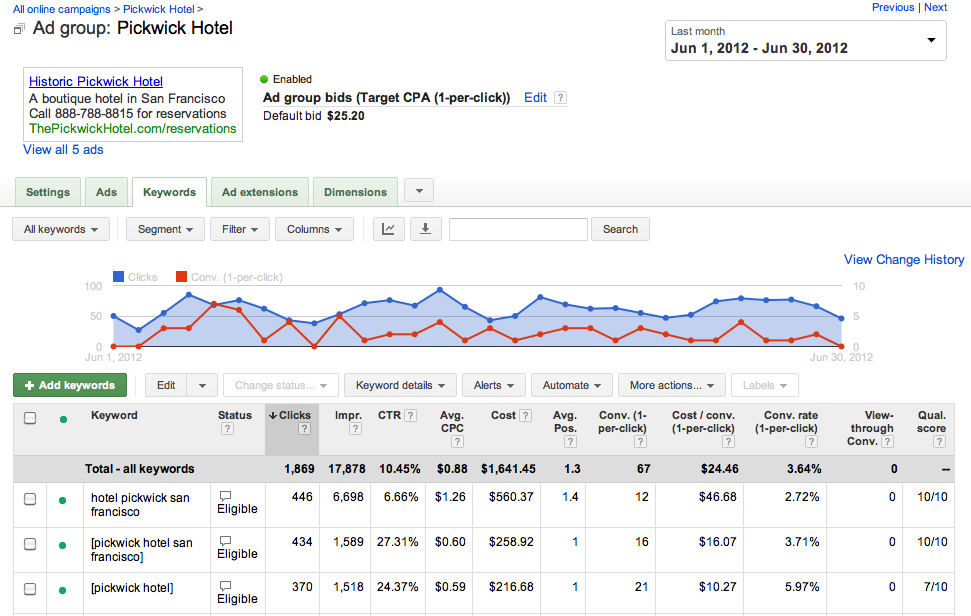 Paid Search
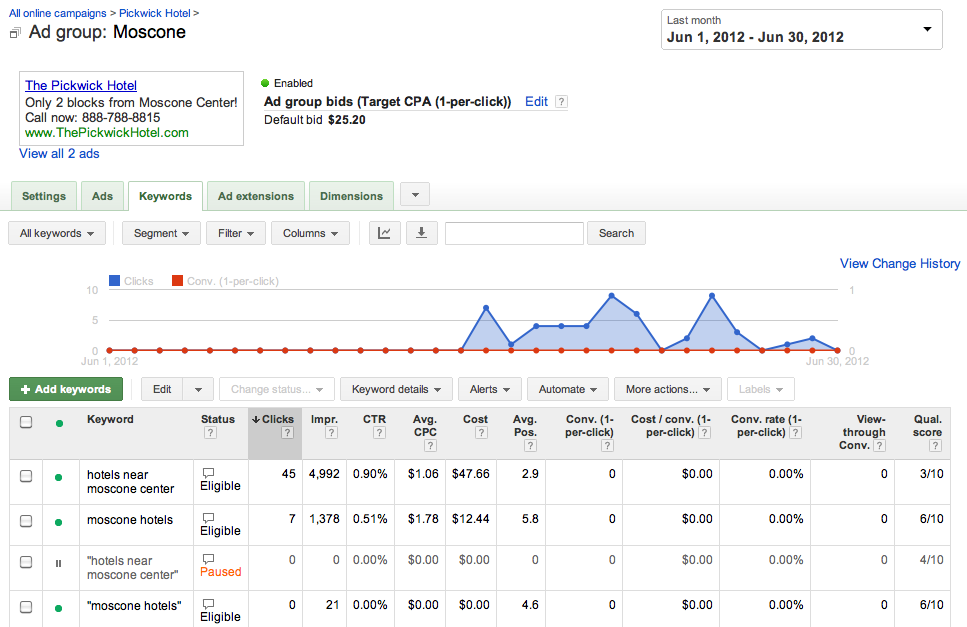 Paid Search
Paid Search
Do
1. Create a focused list of target words
2. Identify unique aspects of your product or service
3. Remember to add keywords in your ad text
4. Use the appropriate URL
5. create multiple ad groups
6. utilize multiple campaigns
7. use broad match, phrase match, exact match and negative keyword terms
8. optimize ad serving for your ads
9. track results (analytics)
10. Modify bids on content network ads
Analytics: Traffic Sources
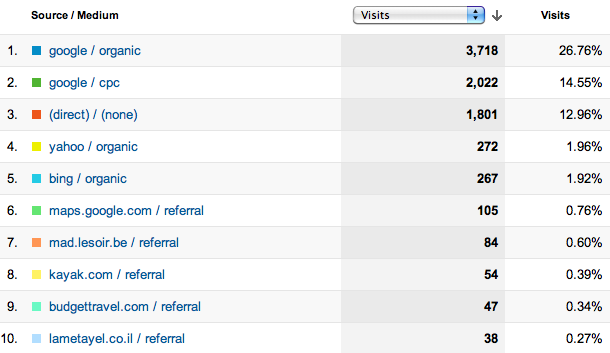 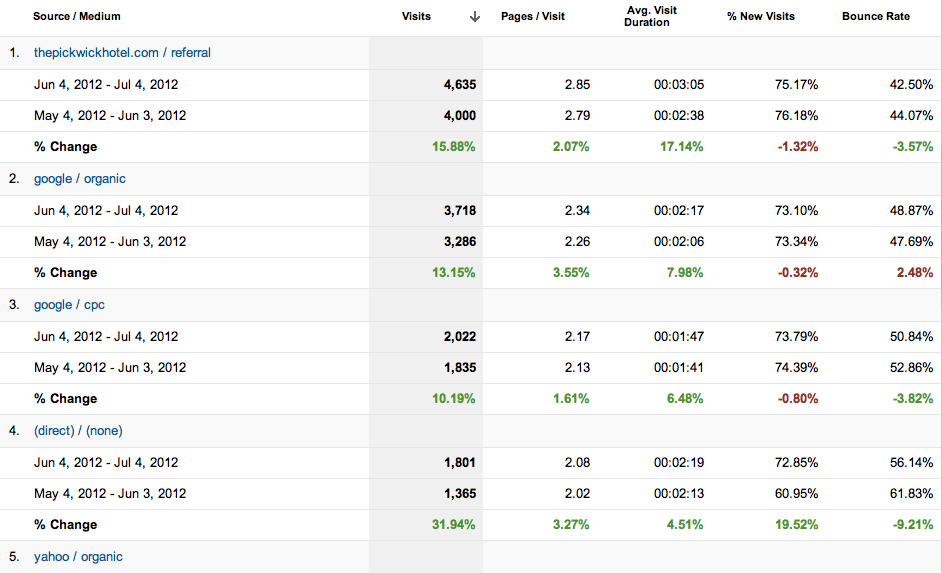 Paid Search
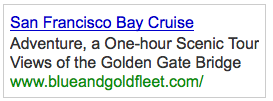 Local Search is your friend
Google Maps and Google+
Must have a physical address
Reviews are good
Process
Pictures
Details
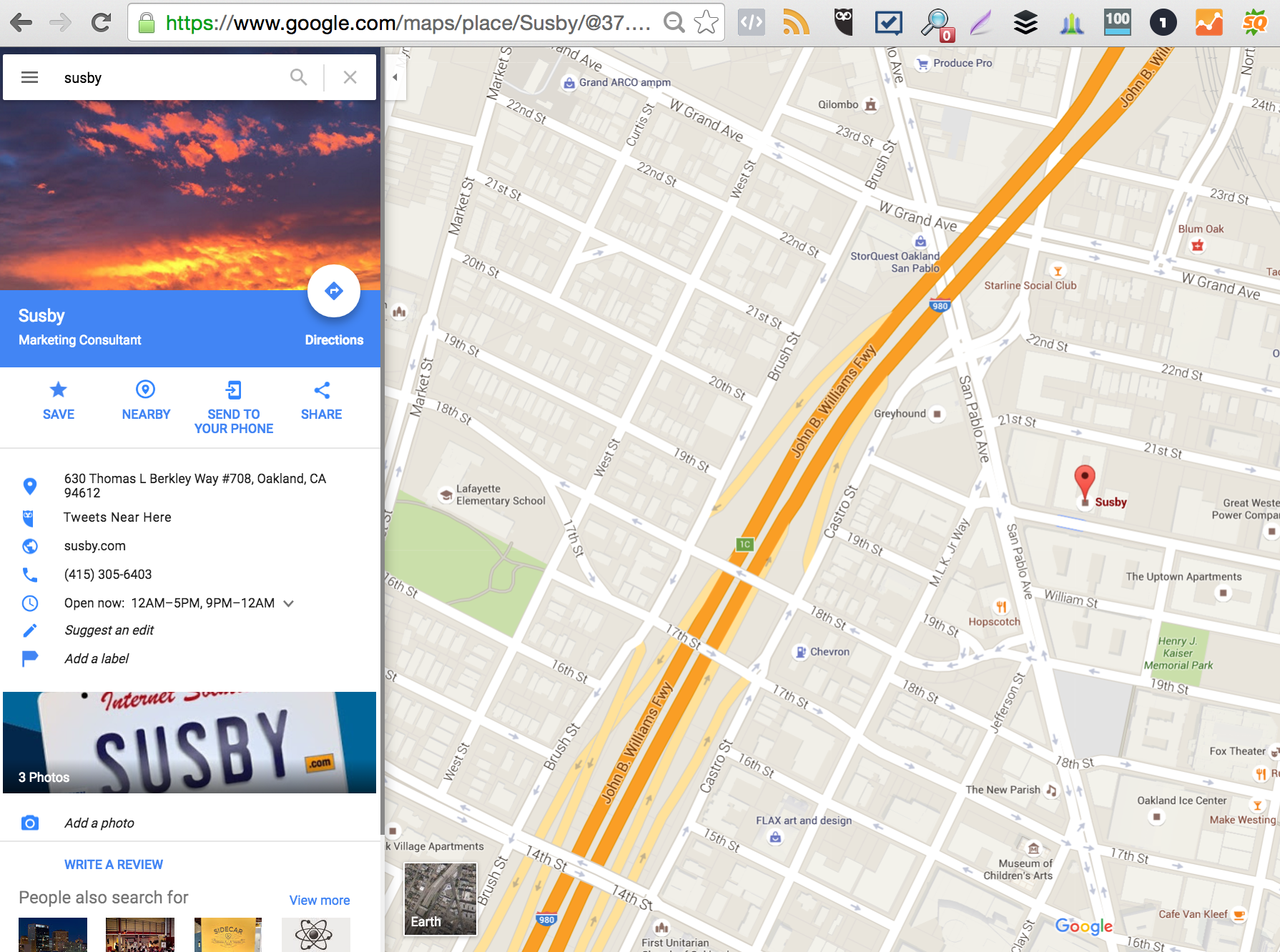 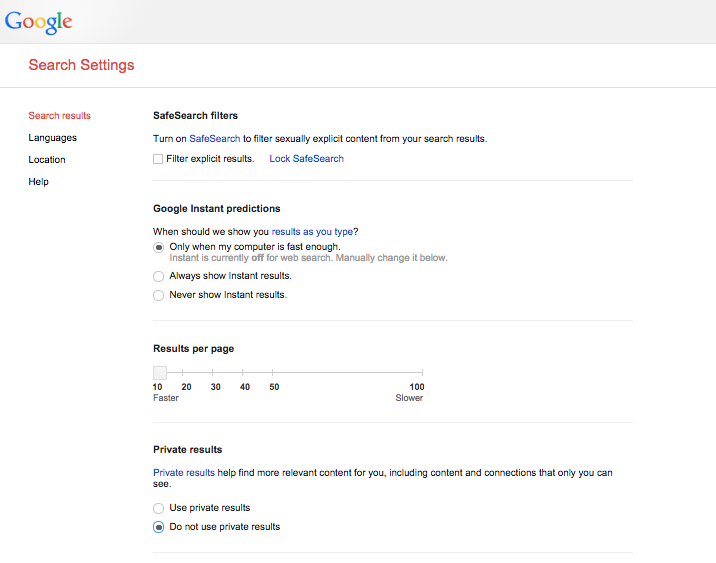 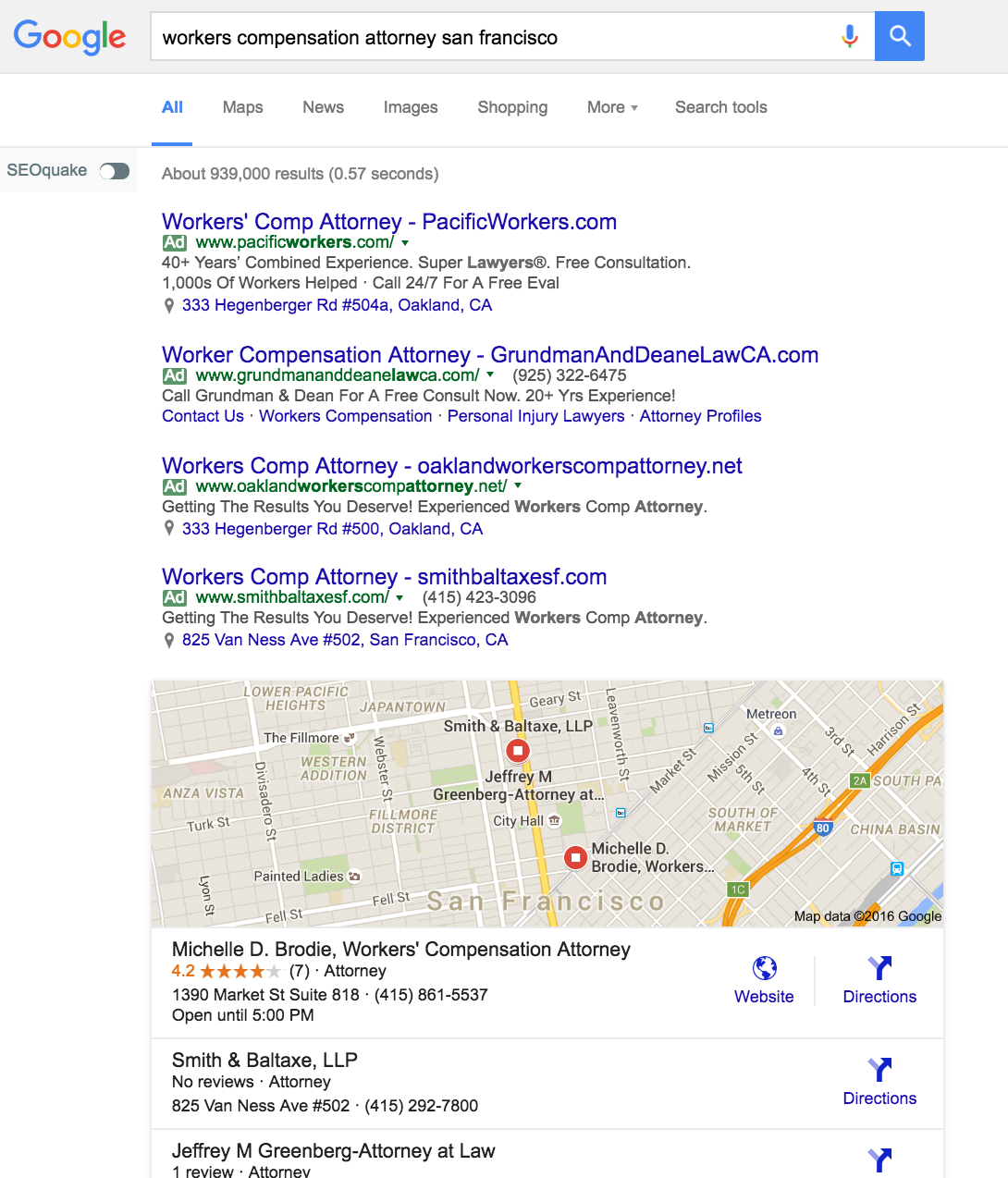 Local
[Speaker Notes: Local]
Yelp! can help
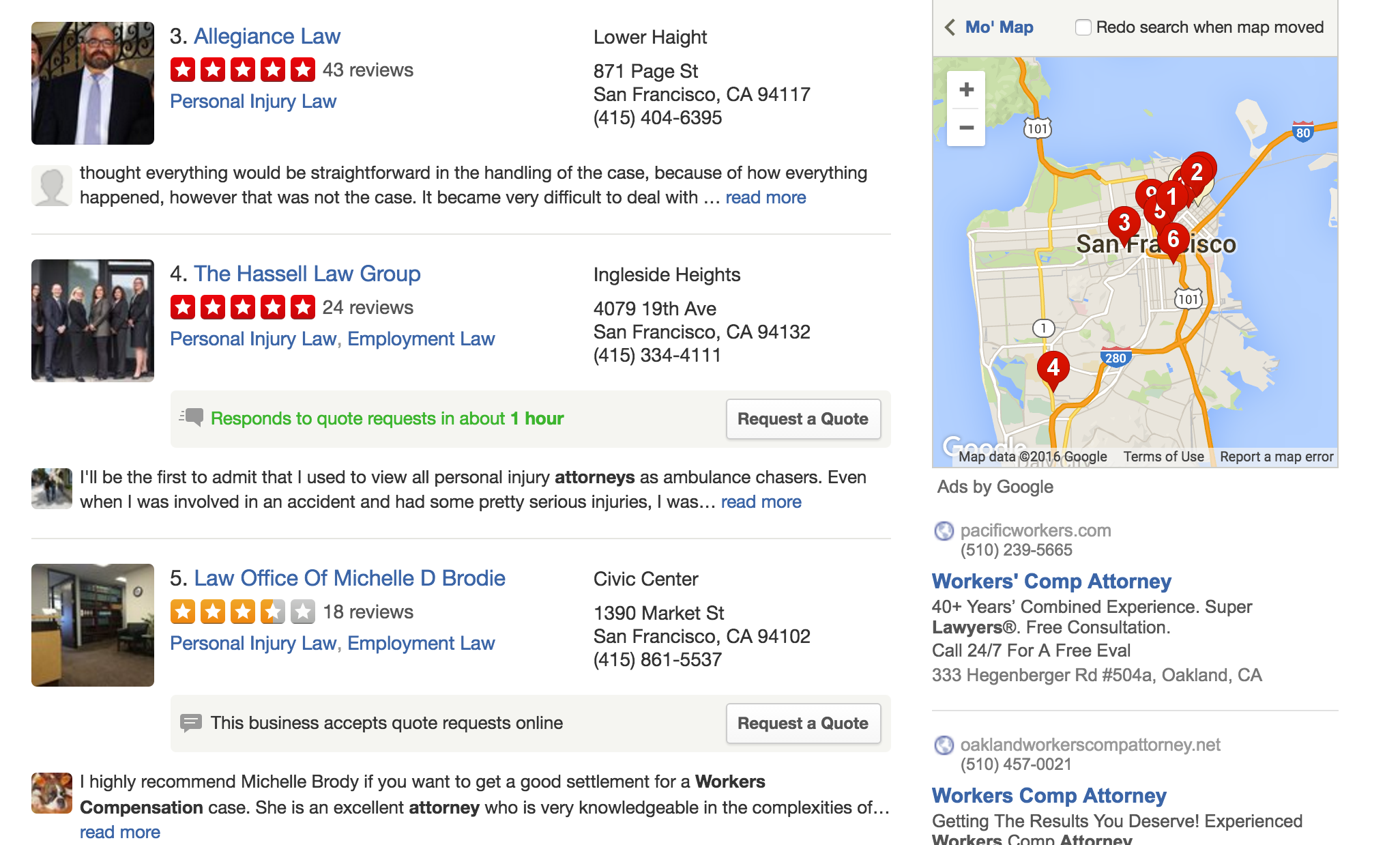 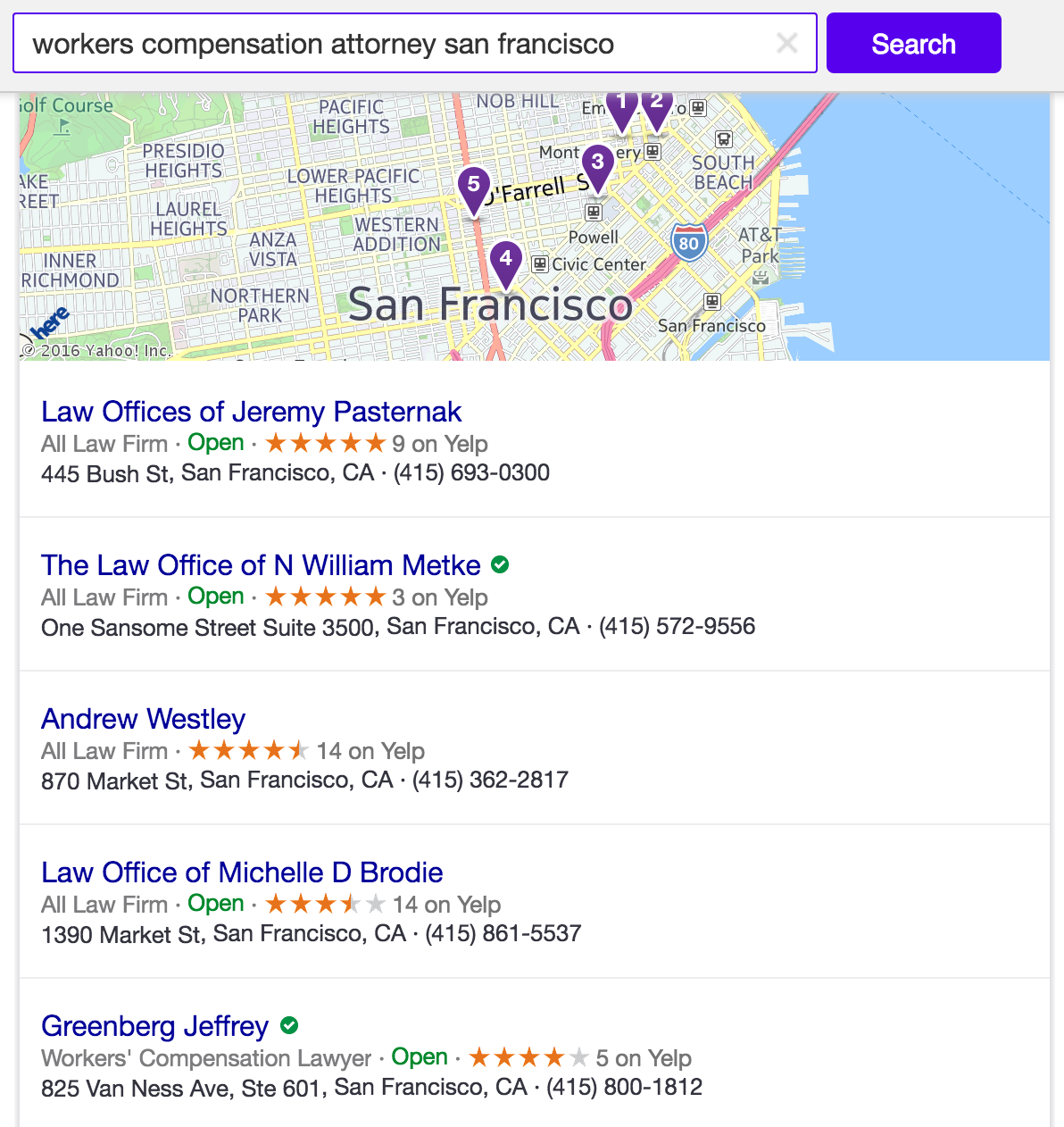 Local
[Speaker Notes: Yahoo! Notice the use of Yelp reviews on Yahoo!]
Local
Bing Local
Add your local business to Bing Local:
http://www.bing.com/toolbox/submit-site-url
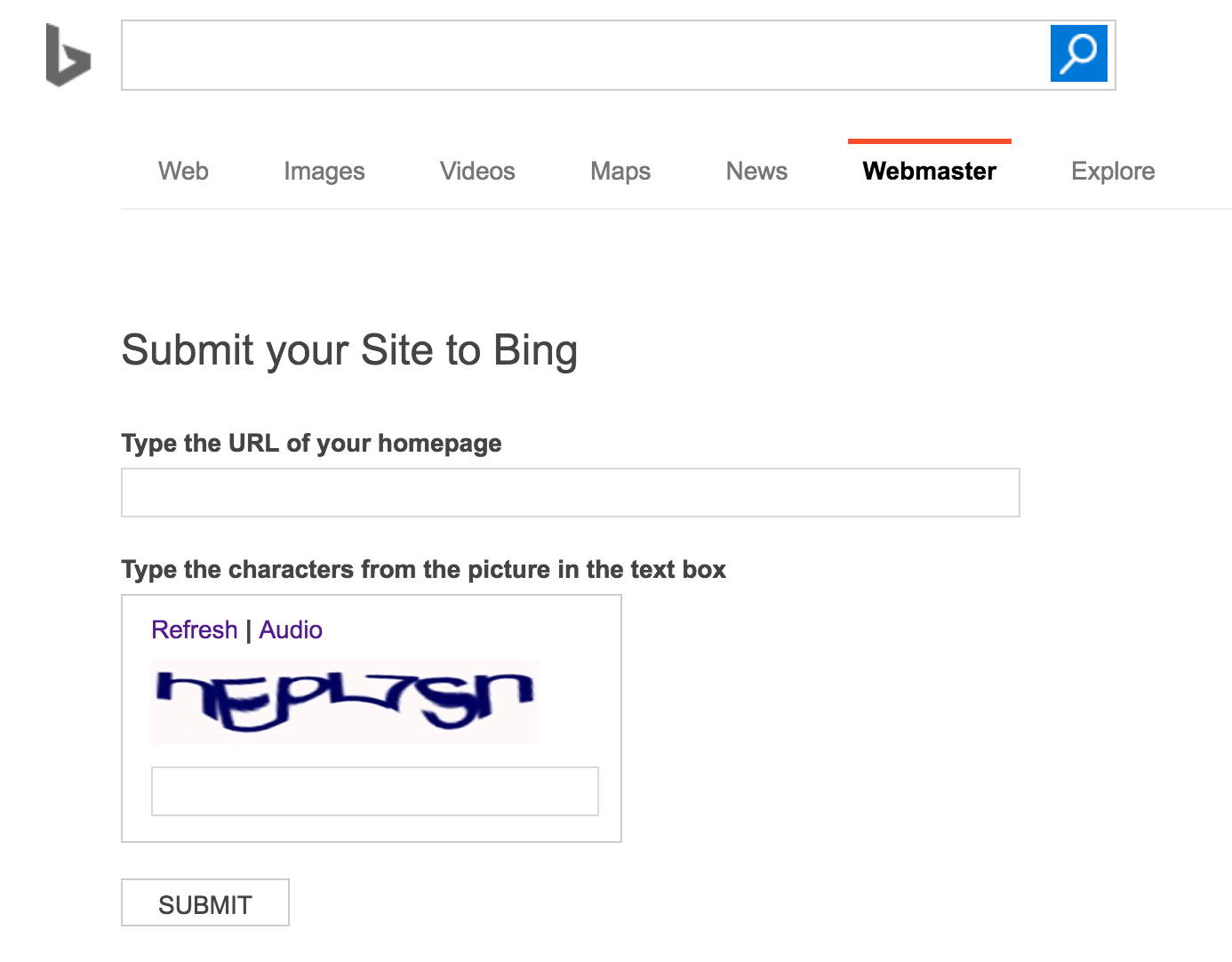 SMO
What is SMO?
What is an SMO?
What does an SMO do?
Is there an SMO in da house?
REAL SMO
7 Steps To improve Your SMO

Joshua Berg is one of the leading advocates of SMO. He has promoted a seven step model REALSMO, which is:

Reputation 	- build your reputation as a reliable qualified source
Engagement 	- encourage more engagement, sharing & reciprocate
Authority	 	- become a notable authority in your field of expertise
Leadership 	- harness originality & creativity, be a Thought Leader
Social 		- be social, find and engage sociable experts in your field
Media 		- know your social media platforms to maximize influence
Optimization 	- improve technical aspects to increase optimization
SEO and Social Media
Authority
Links
Penguin and Panda and algorithm madness!
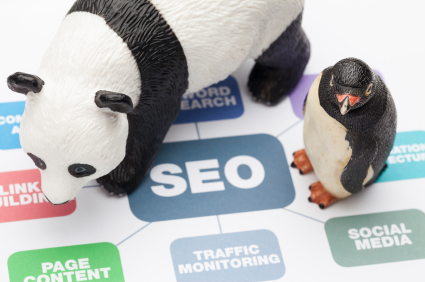 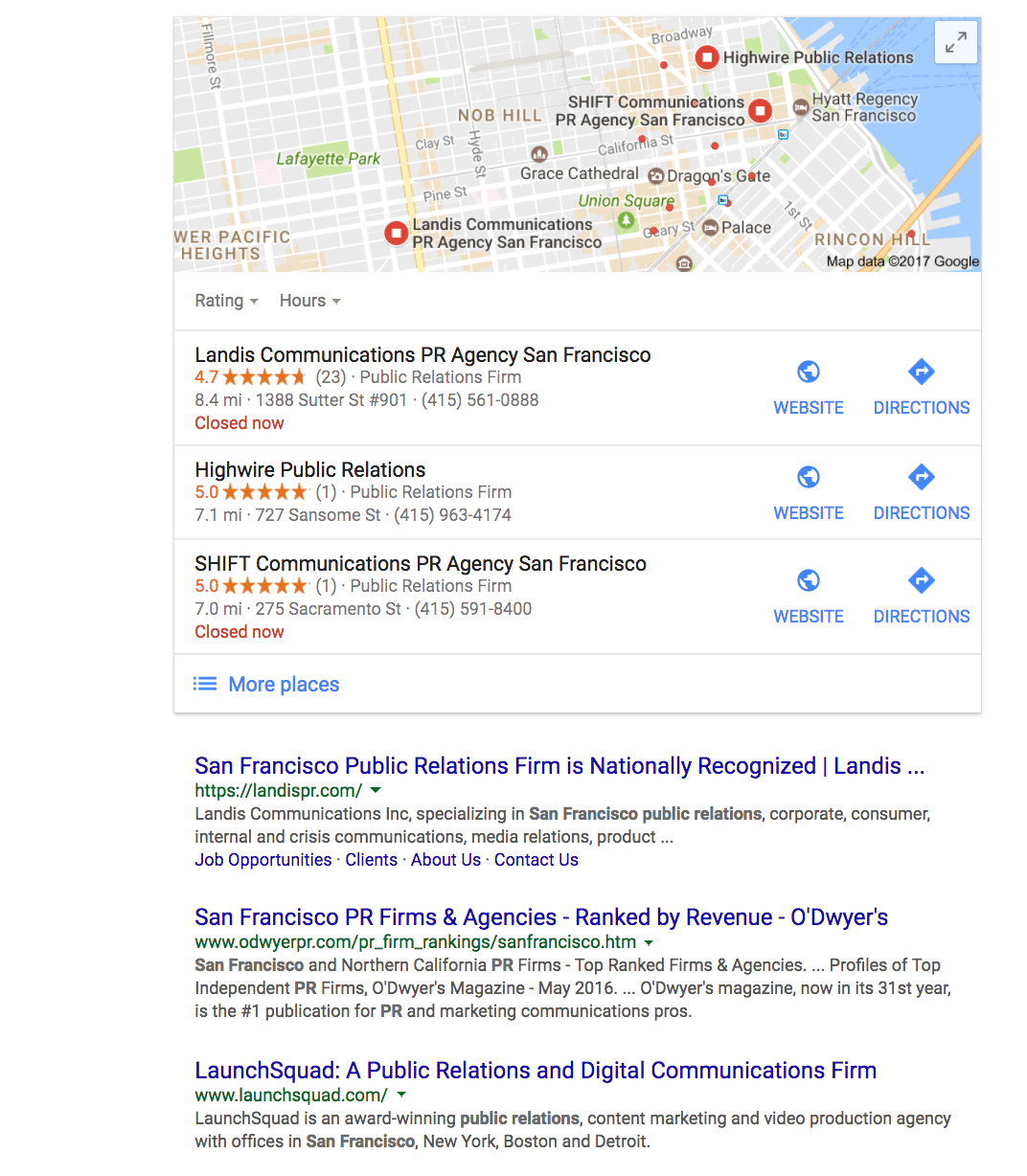 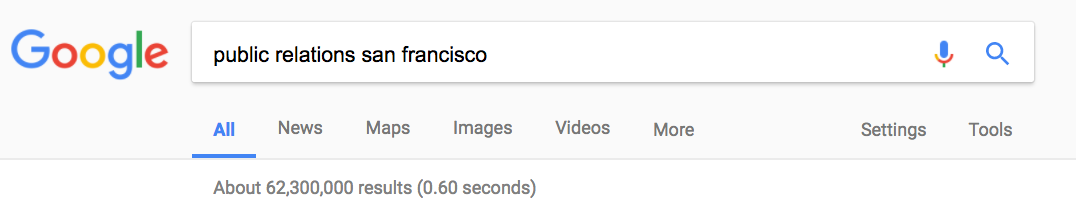 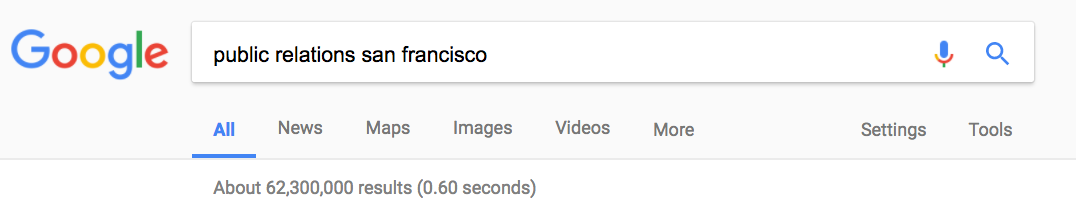 Result # 1
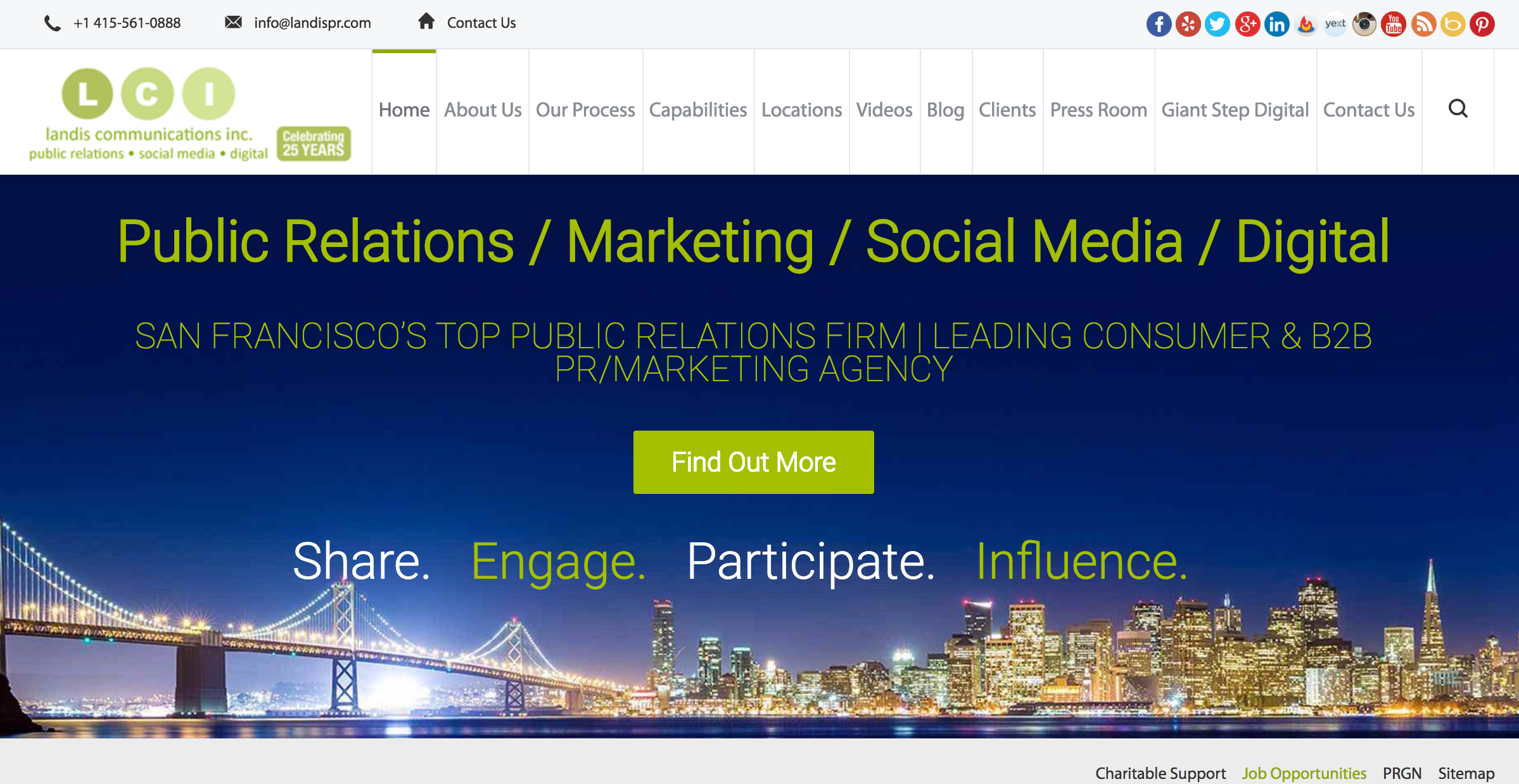 [Speaker Notes: Not in SF]
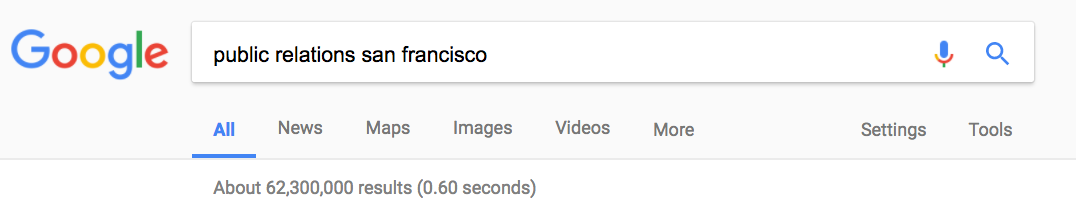 Result # 1
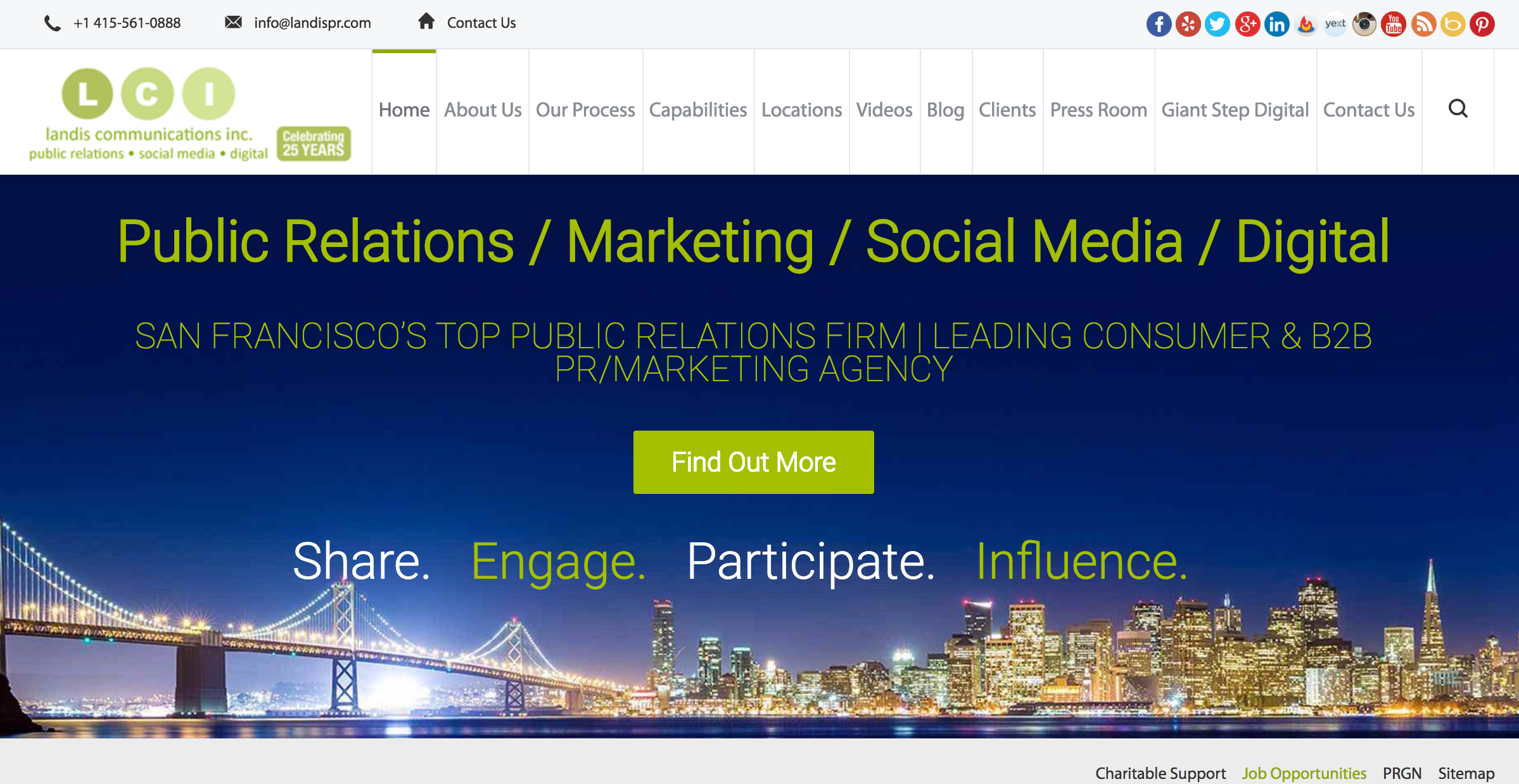 812 likes on Facebook
2,823 followers on Twitter
Social icons make sharing easy
Many ways to connect via social
Mobile responsive
[Speaker Notes: Not in SF]
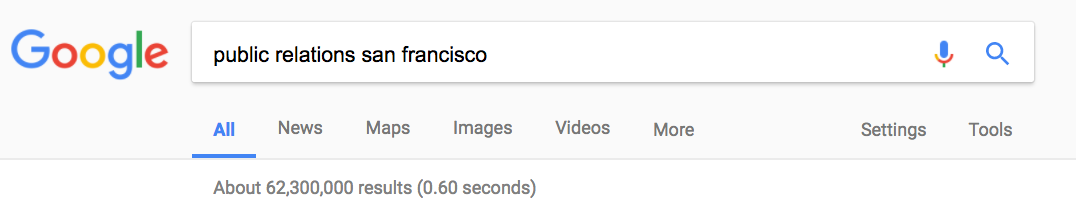 Result # 2
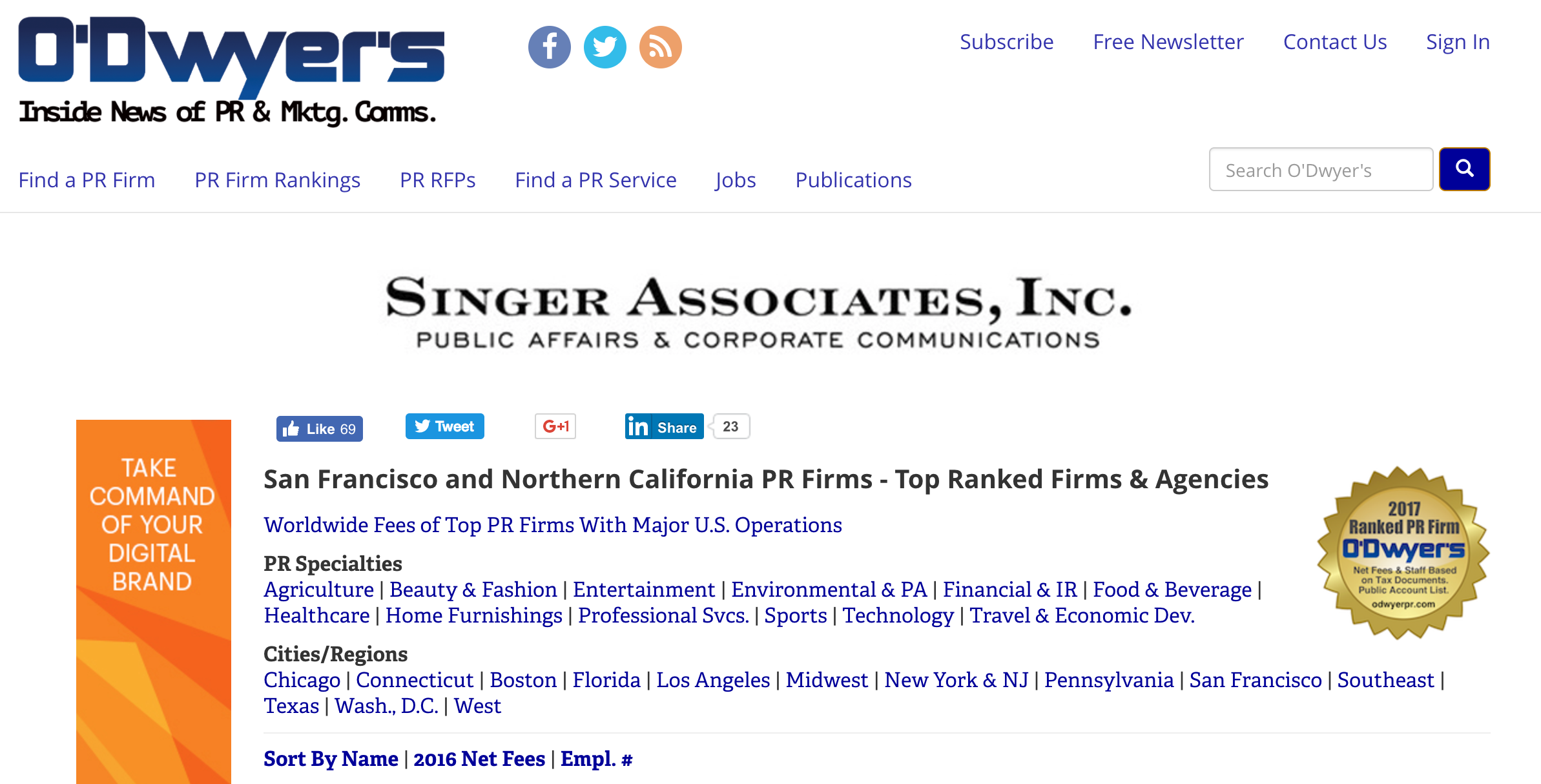 812 likes on Facebook
2,823 followers on Twitter
Social icons make sharing easy
[Speaker Notes: Not in SF]
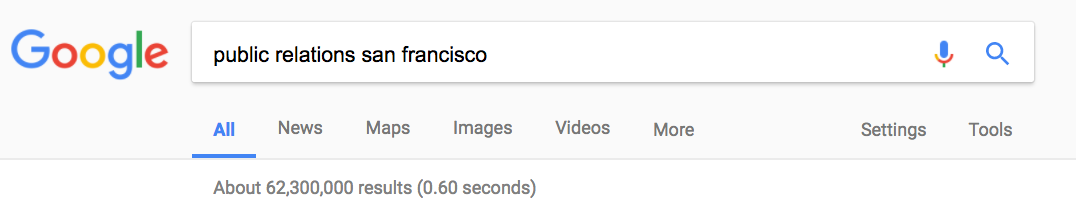 Result # 2
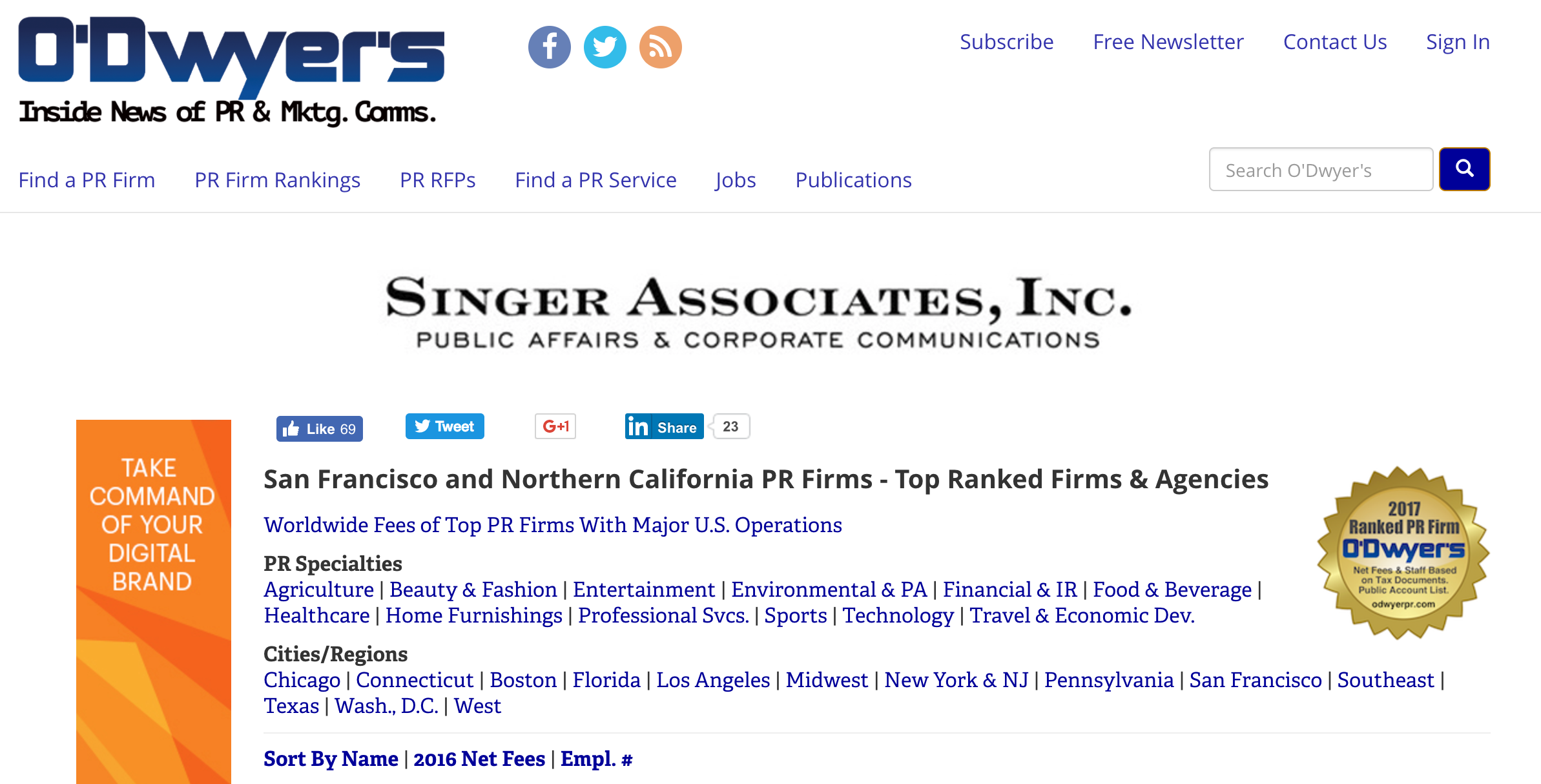 1,413 likes on Facebook
12,589 followers on Twitter
Just two social networks
Plus an RSS feed
812 likes on Facebook
2,823 followers on Twitter
Social icons make sharing easy
[Speaker Notes: Not in SF]
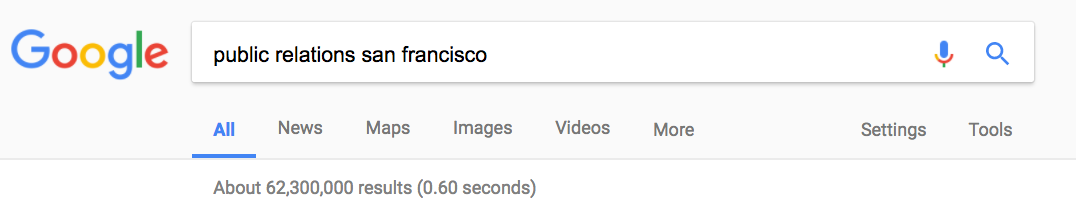 Result # 3
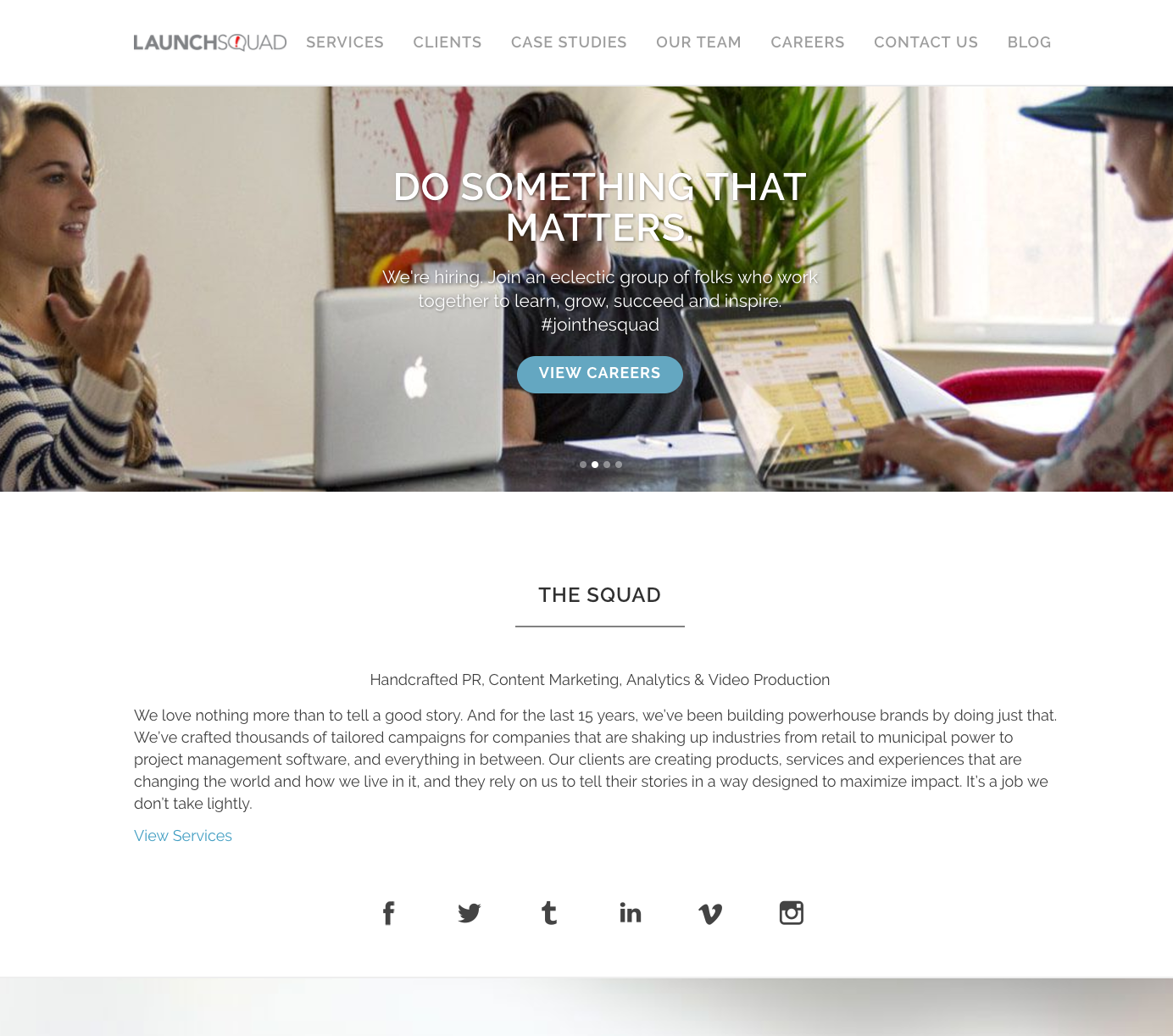 [Speaker Notes: Not in SF]
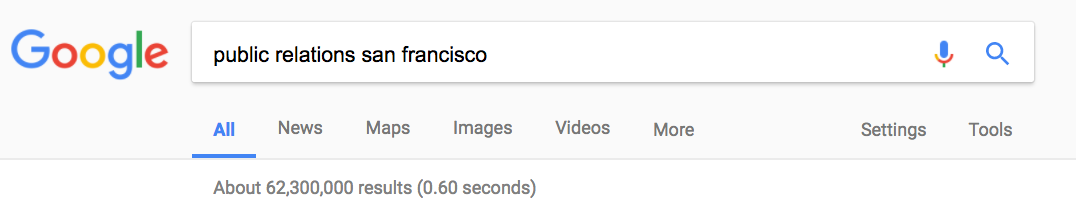 Result # 3
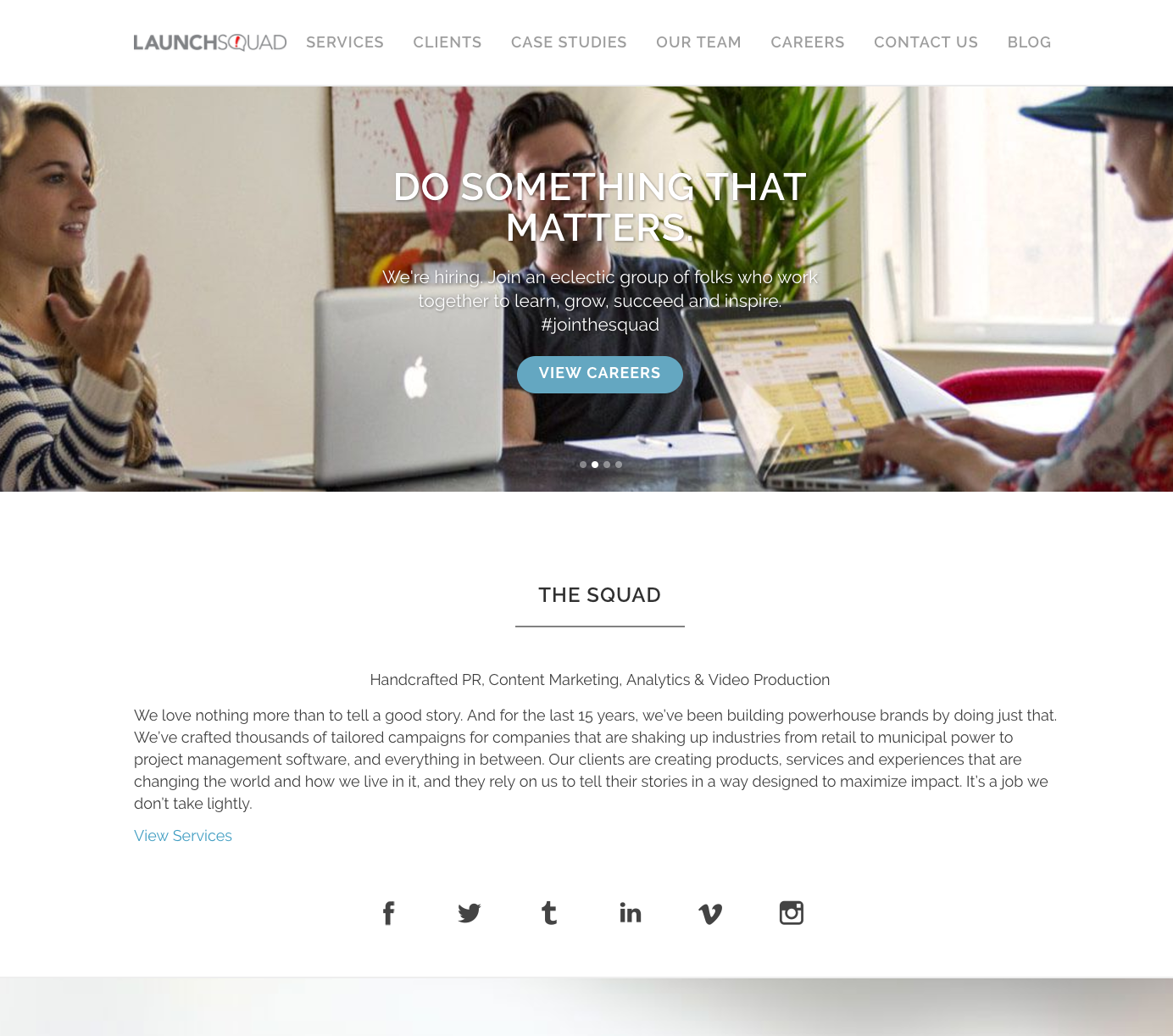 1,521 likes on Facebook
4,057 followers on Twitter
Several social networks
Including Instagram
[Speaker Notes: Not in SF]
Result # 1
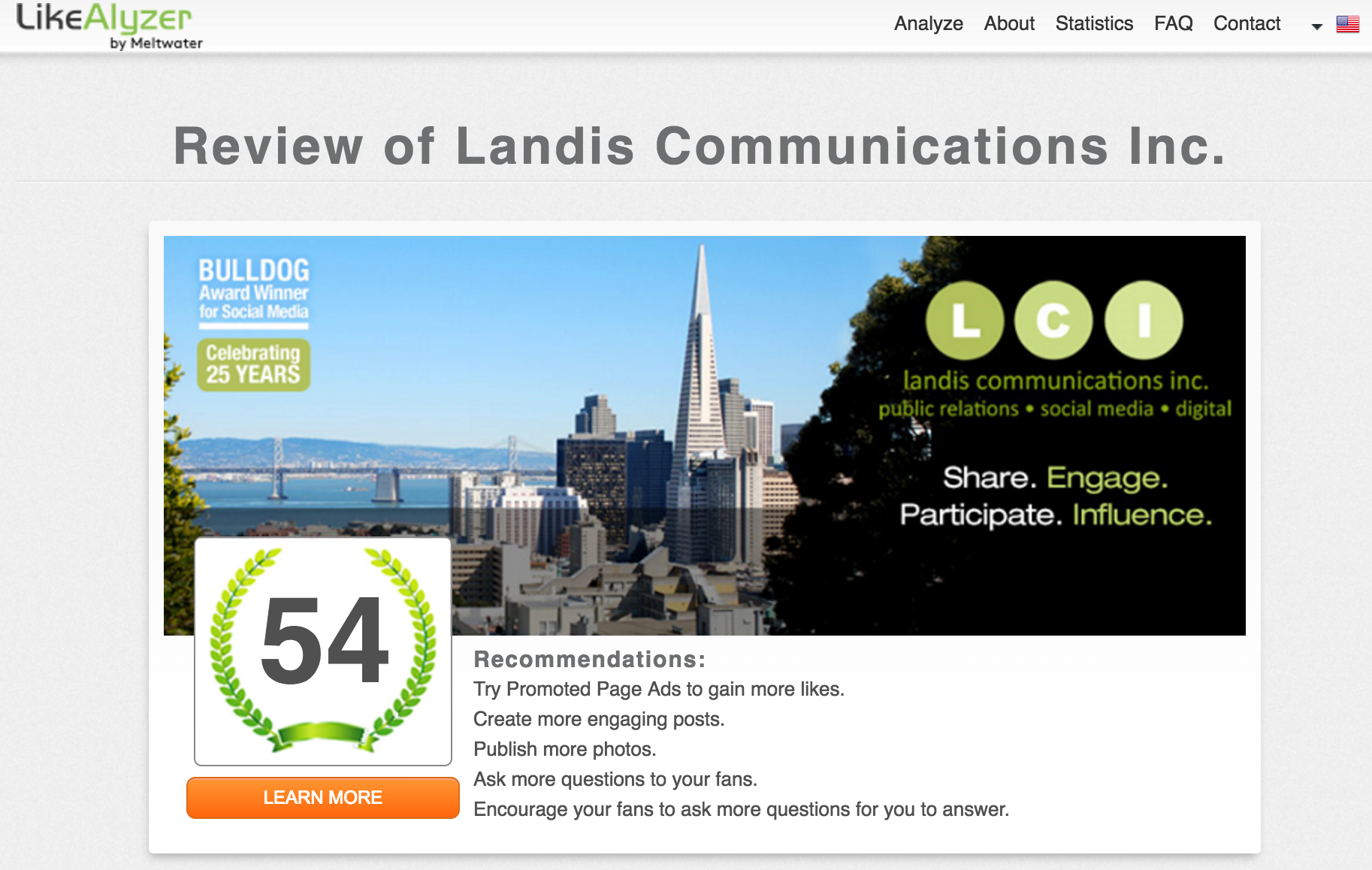 [Speaker Notes: Not in SF]
Result # 2
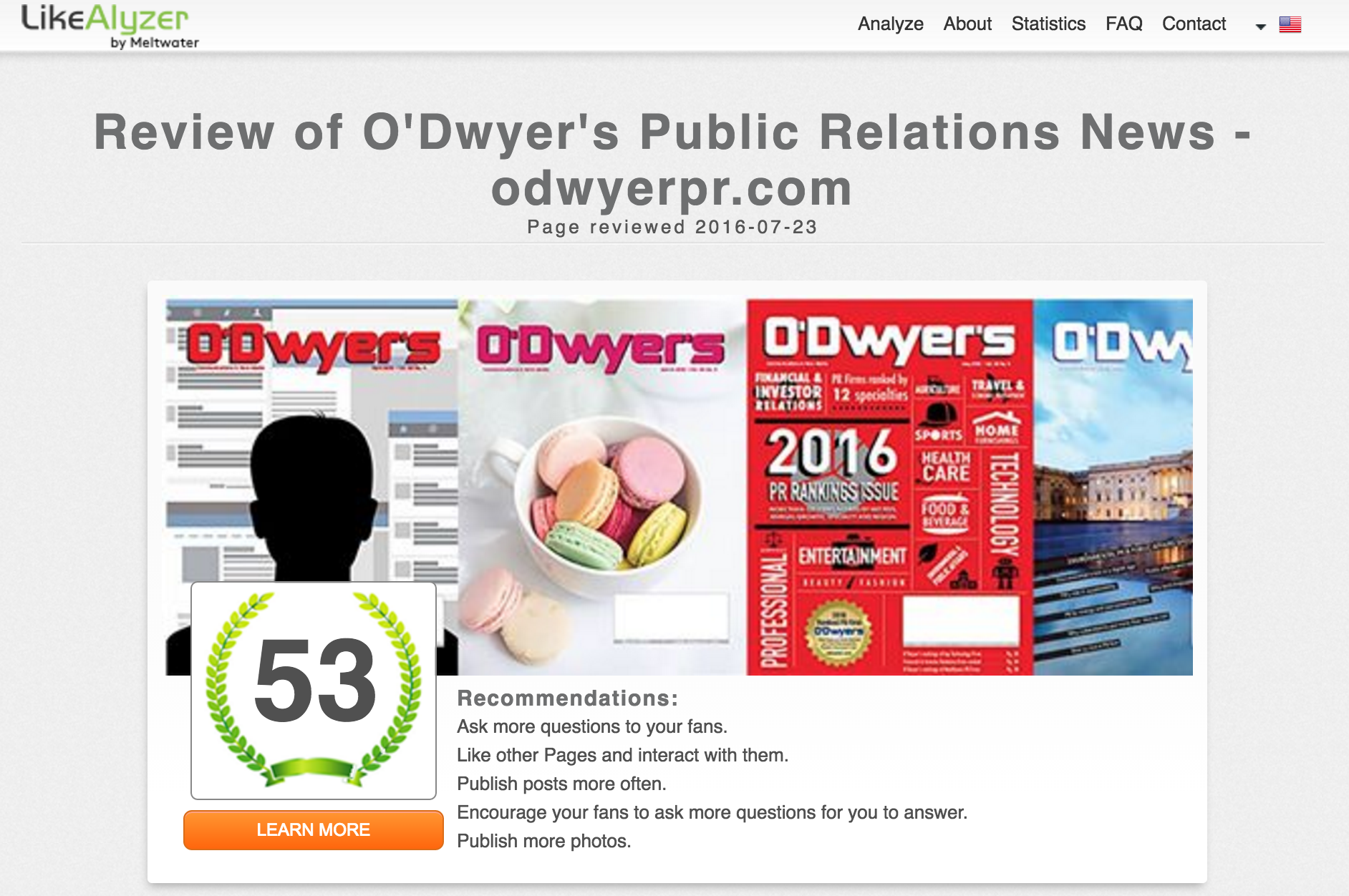 [Speaker Notes: Not in SF]
Result # 3
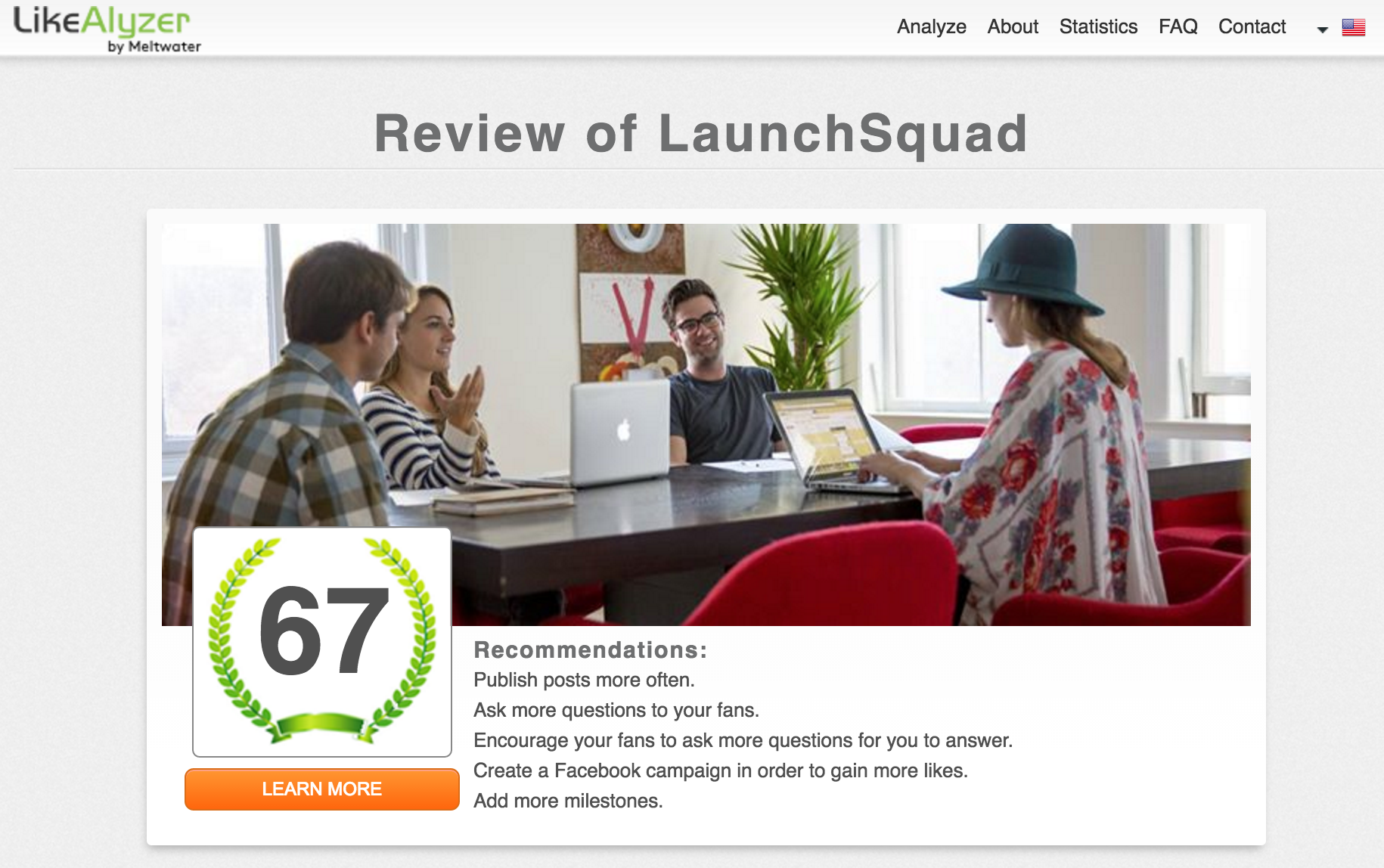 [Speaker Notes: Not in SF]
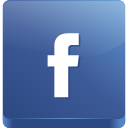 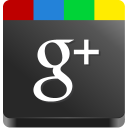 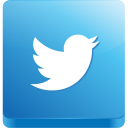 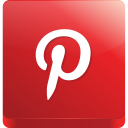 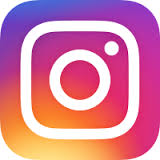 7. Social Media Distribution
Social sharing and social bookmarking
Help, don’t sell
c.   Is it shareable?
[Speaker Notes: Site clinic]
Plan for Success:Measure, Monitor and Monitize
Analytics
To improve you must measure
The process is ongoing
Monitor at least monthly http://analytics.google.com
View and decide based on changes in:
Number of visits
Average length of  time spent
Top visited pages
Referring sites
Top keyword phrases
Search engine traffic
Plan for Success:Measure, Monitor and Monitize
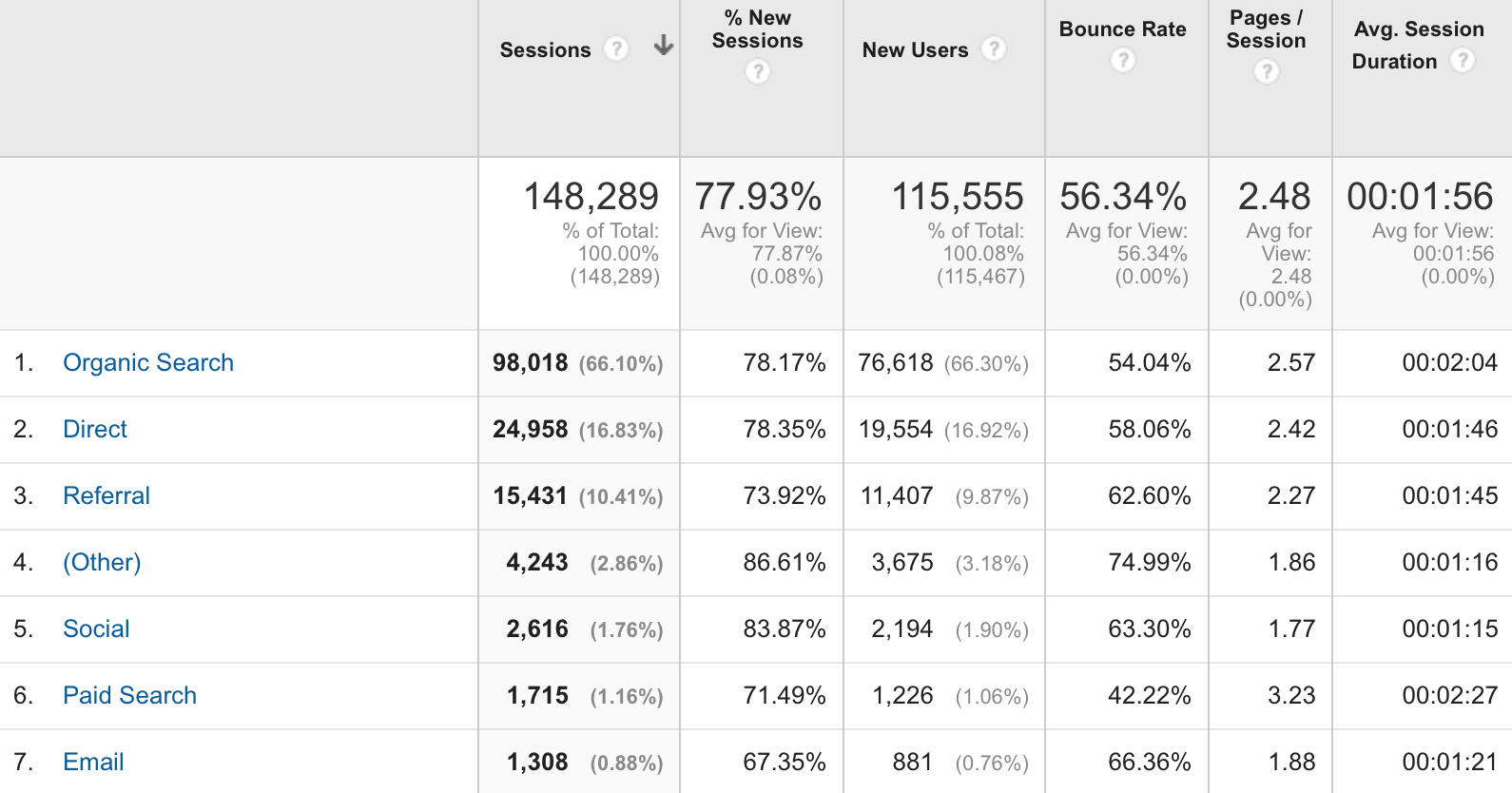 Social is just a small fraction of website traffic sources
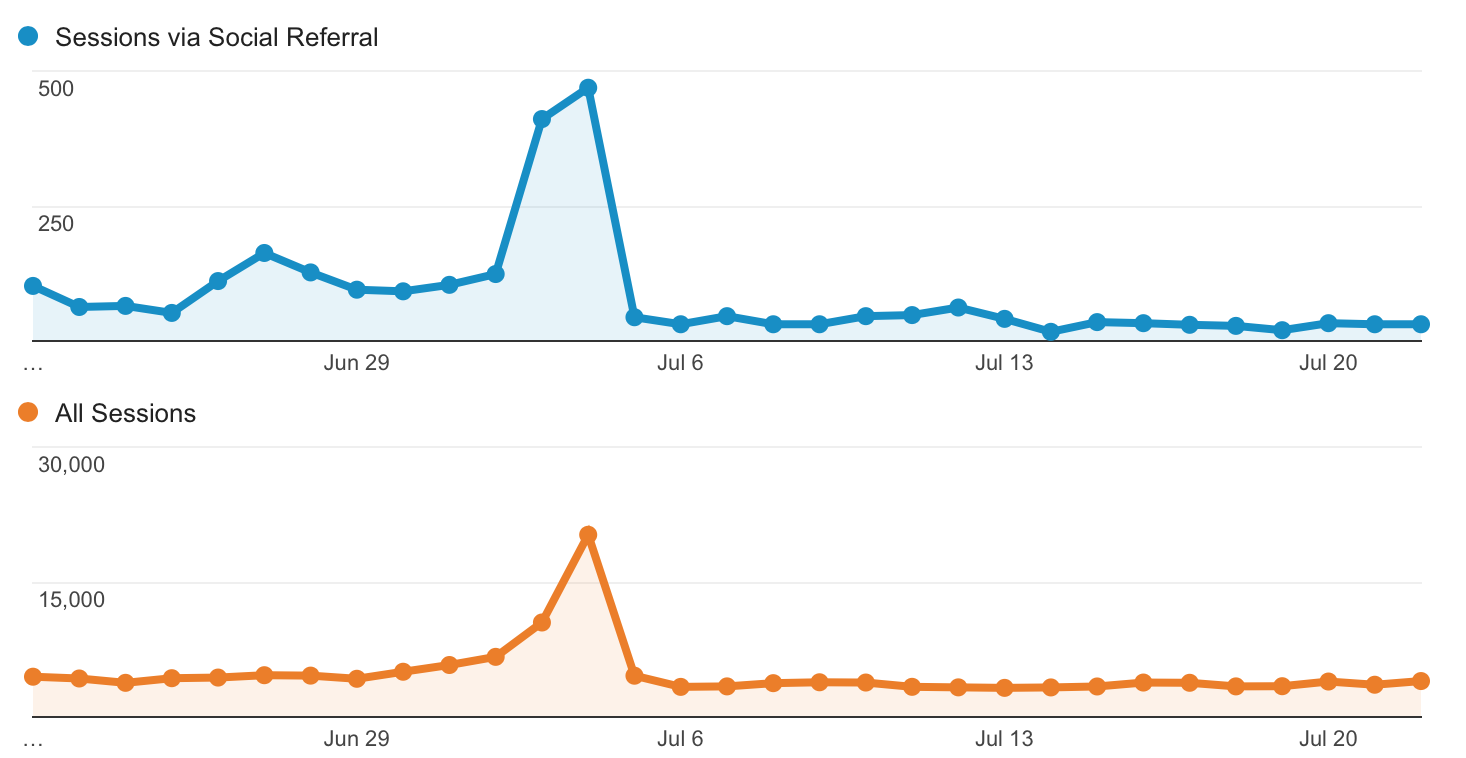 Always consider Avg. Session duration and Pages/Session
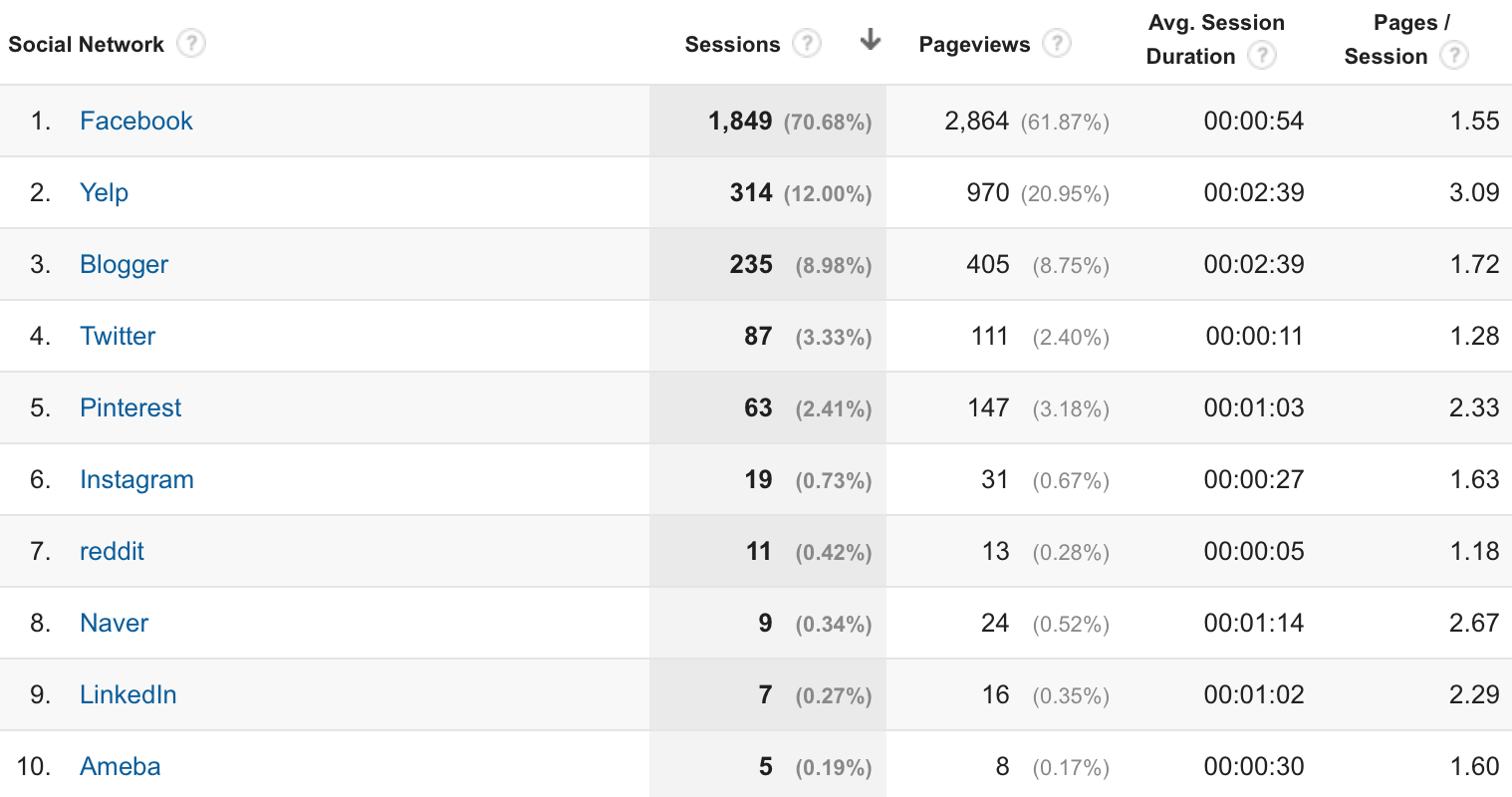 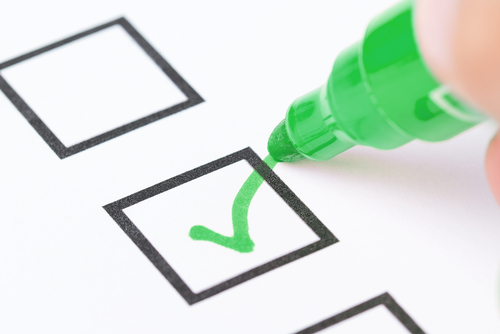 Search and Social Checklist
1. On Site Review
Look at the website
Make note of anything that jumps out
Call to action
Headline
Images or Video
Links
Comments
Tone or Colors
2. Search Engine Review
Go to Google.com and enter a keyword phrase that someone might use to find your site
Follow the links to the top 4 ranked sites and try to understand why they are ranking well
View Source for more detail
Follow any social links to see how the businesses are doing in social media
Go back to your site and see if it has any of the observations you found from the highest ranking sites
Make a list of missing elements or “To improve”
3. Keyword Research
Figure out which keywords are best for your site to rank for 
Use Google AdWords Keyword Tool (low competition, high volume)
Distill the list down to 6 keywords to focus
Figure out the ranking of your site for 6 keyword phrases
RankChecker Plugin Tool on Firefox
Manually
SeoMoz (trial)
Google Chrome Extension
Make a spreadsheet or note current rankings for benchmarking purposes
4. Optimize
Start optimizing
Title tag
Meta description
Content
Alt tags on images
Include an image
External links
5. Analyze
Run your page through a page analyzer
http://marketinggrader.com
Moz Opensite Explorer - http://www.opensiteexplorer.org/ 
SEOQuake – http://www.seoquake.com 
http://smo.knowem.com/ 
Fix any other issues found through the analyzer if/as appropriate

6. Monitor
Start monitoring weekly
Monitor top ranking competitors against your own site
7. Content Marketing
Build your content marketing calendar and follow it
Include each social network that makes sense for reaching your target audience
Blog (your hub)
Facebook
Twitter
YouTube
LinkedIn
Google Plus
Email
Others – Instagram, Tumblr, Yelp, Flickr, Snapchat, Pokemon Go?
Schedule time to respond to tweets and social media interactions in real time
Schedule real life interactions
8. Track your marketing reach
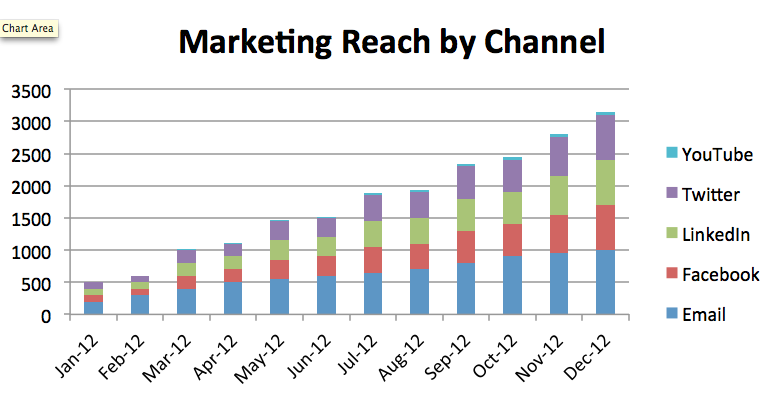 8. Tools
Analysis Tools
http://marketinggrader.com
Moz Opensite Explorer - http://www.opensiteexplorer.org/ 
http://smo.knowem.com/ 
https://adwords.google.com/ko/KeywordPlanner/Home - you’ll need a Google Account for this
http://analytics.google.com 
http://www.ahrefs.com 
http://google.com/webmasters 

SEO Software and Education
http://www.magesticseo.com 
http://www.raventools.com
http://seomoz.org 
http://www.marketmotive.com 
http://www.seoquake.com
9. Strategy and Best Practices
Strategy: 
The Power of 3: SEO + SMO + Content 
Think REALSMO
Think Content is King and Frequency is Queen
Think Relevance and Quality
Strategy and Best Practices
Best Practices:
Practice White Hat SEO
Provide excellent content
Make sure content is easily shareable
Participate in the social spheres
Monitor regularly
Remember your friend ;)
10. Summary and Next Steps
Summary
SEO no longer exists in a silo, it is connected to all other content marketing
It’s not enough to just have a website, your site much be findable and offer ways for people to share your content
Consistent monitoring will help you stay on top of a constantly changing industry
Practicing white hat SEO is the best long term strategy
Summary and Next Steps
Next Steps
This is just the beginning, remember who your friend is! ;)
SEO, SMO and content marketing is continuous work and all are always evolving
Stay current by reading, listening to podcasts, watching how to videos, participating on industry forums and staying inquisitive
Attend Search Marketing and Social Marketing conferences as much as you can afford to
Keep in touch with me and your fellow cohorts
Remember
Search engines change their algorithms constantly, so the best way to ensure long term good rankings is to build great content that is worth sharing.

Content that is shareable wins.
More Resources
6 Social Media Best Practices That Boost SEO - http://www.forbes.com/sites/jaysondemers/2015/01/27/6-social-media-practices-that-boost-seo/#7b78c2812720 
Search Engine Land’s Guide to SEO – http://searchengineland.com/guide/seo
Moz Beginner’s Guide to SEO – https://moz.com/beginners-guide-to-seo 
How to Optimize for Google’s Featured Snippets – https://searchenginewatch.com/2017/06/15/how-to-optimize-for-googles-featured-snippets/
Case Studies / Hands On Workshop
Volunteer your site for review
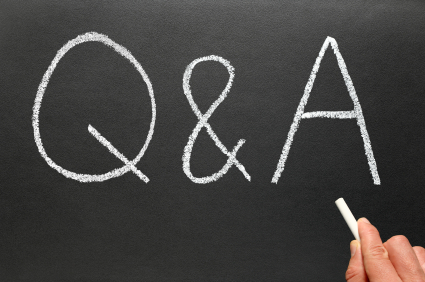 Q&A
Thank You!
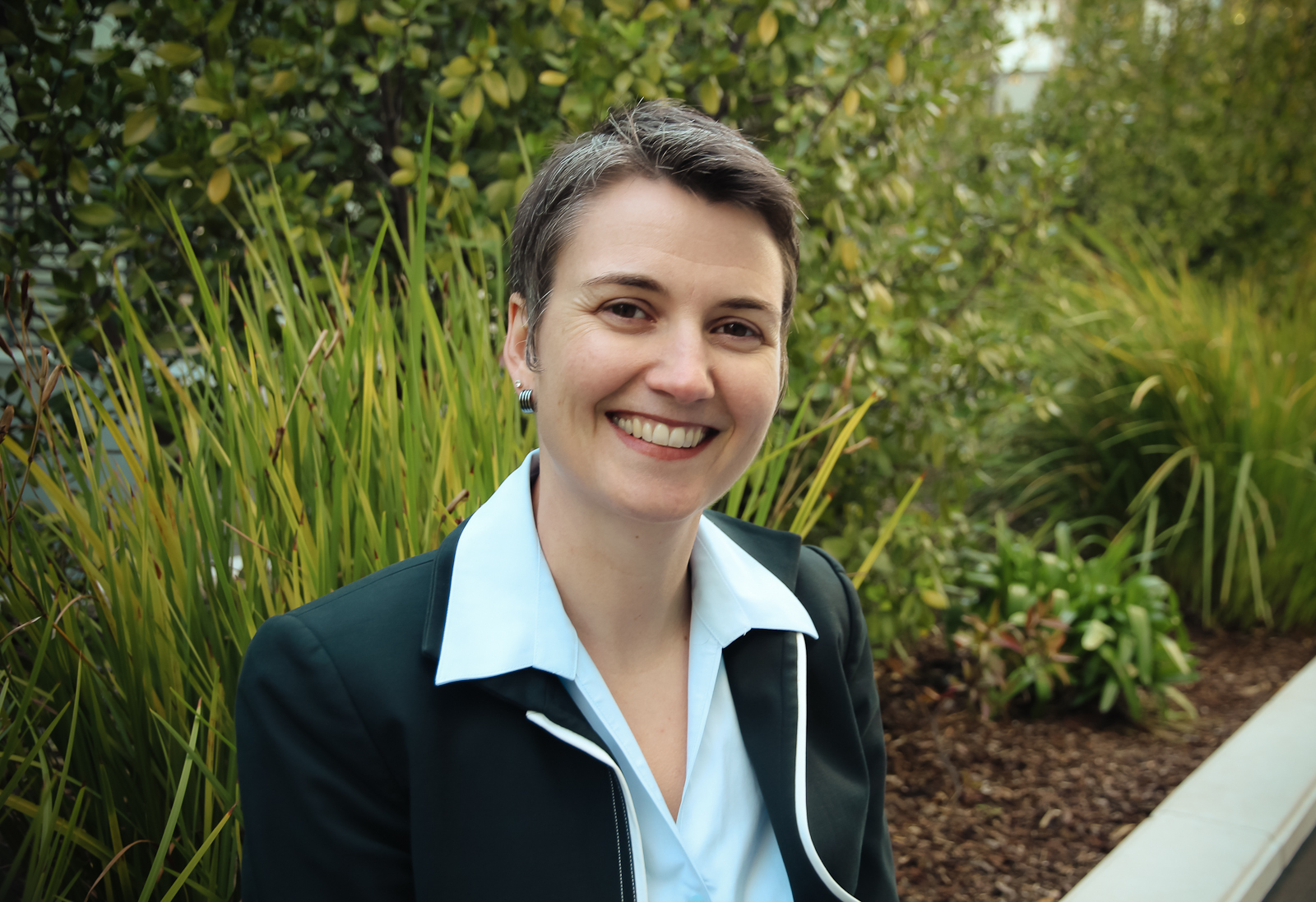 Please keep in touch
Suse@susby.com 
http://www.susby.com 
http://www.linkedin.com/in/susanbarnes
http://www.twitter.com/susby
http://www.facebook.com/susbyDigital 
http://www.instagram.com/susby 
http://www.google.com/profiles/susan.barnes
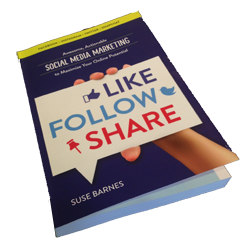